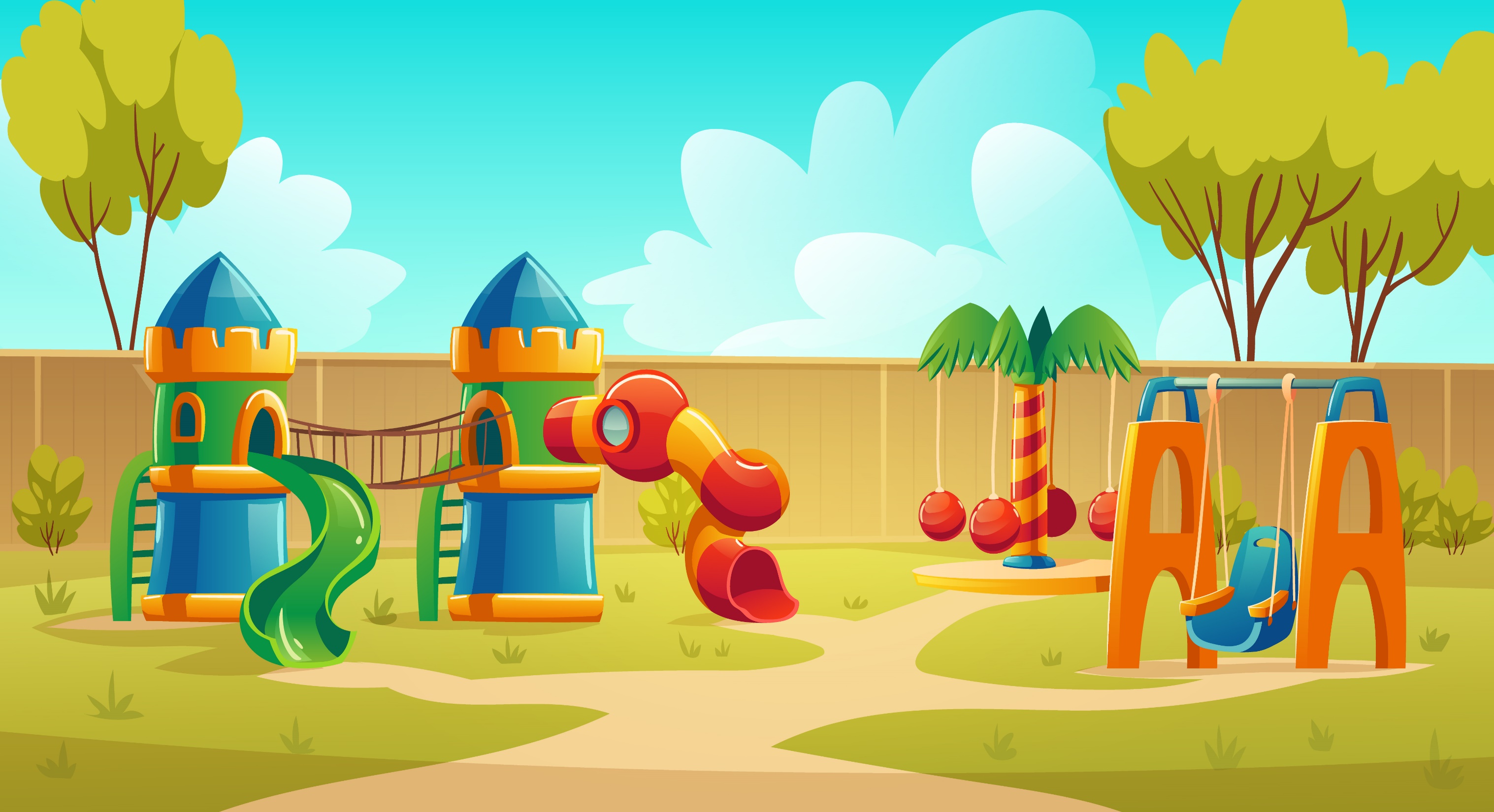 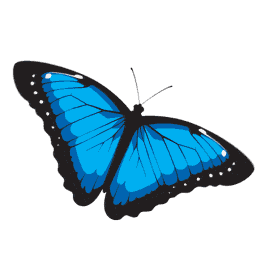 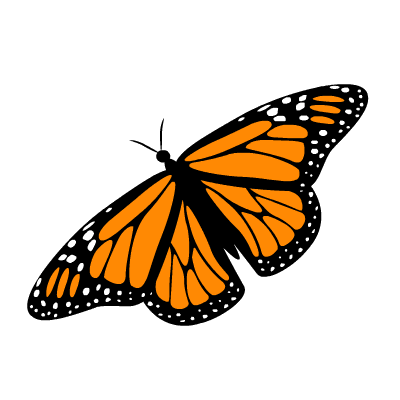 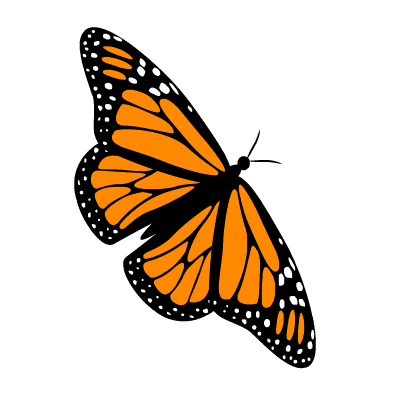 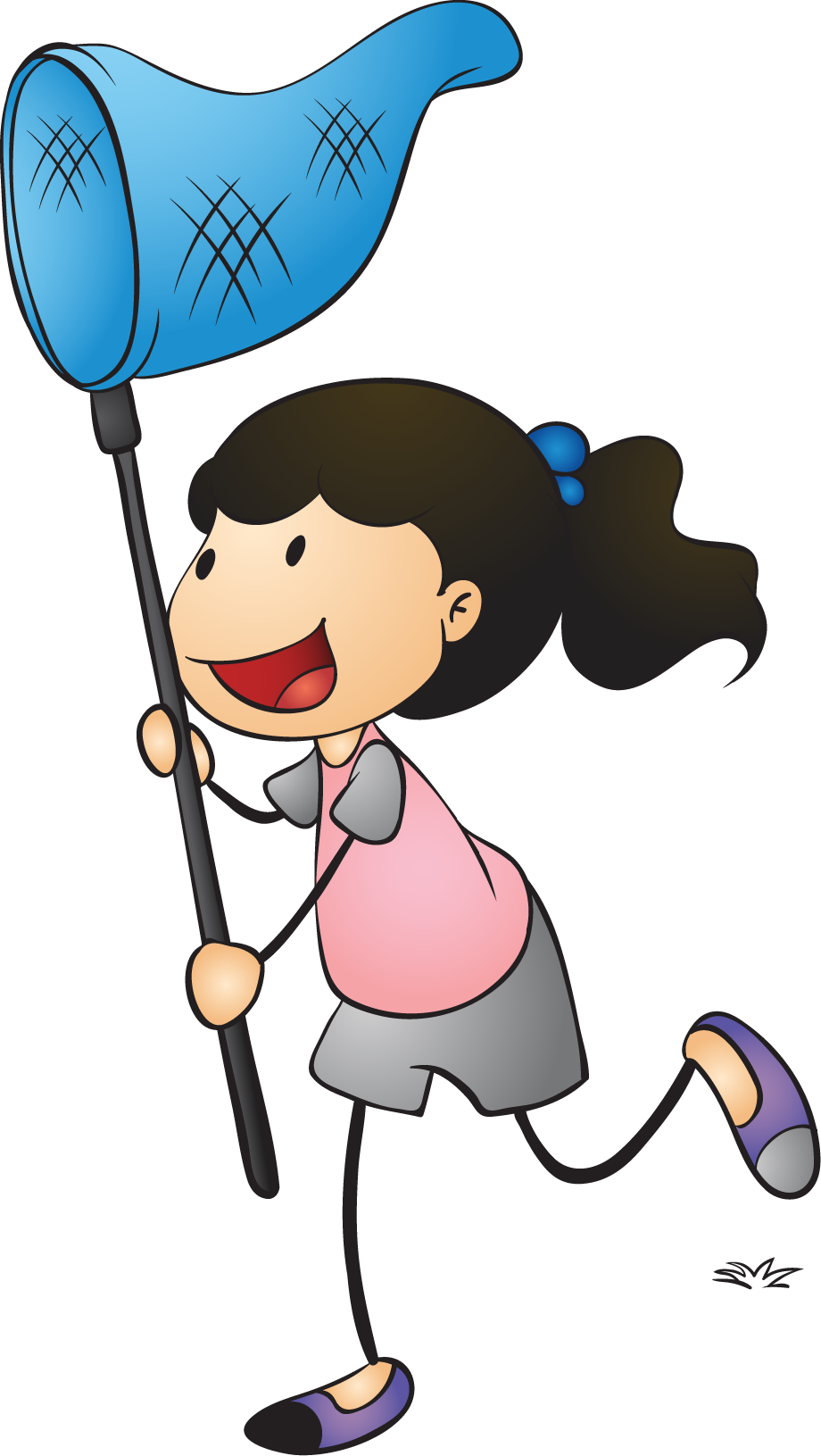 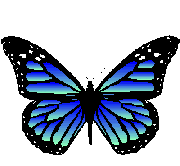 BẮT BƯỚM
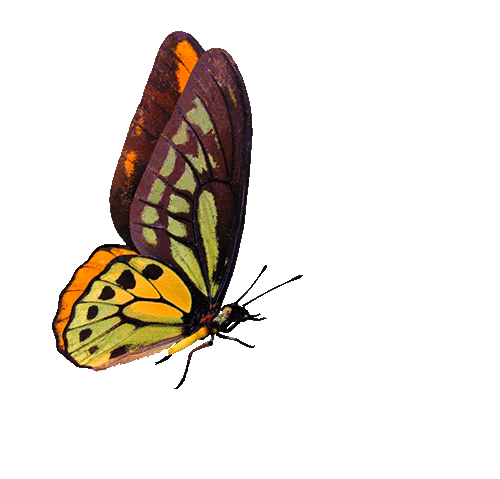 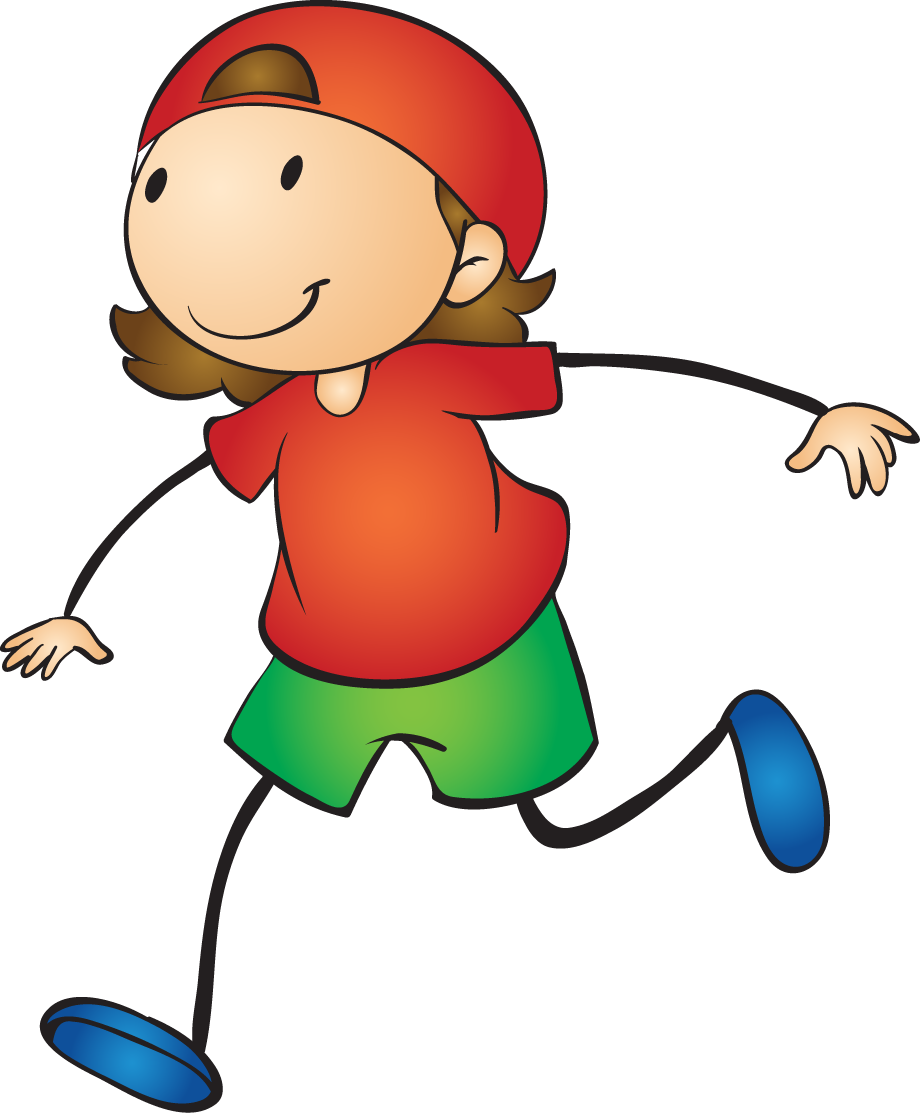 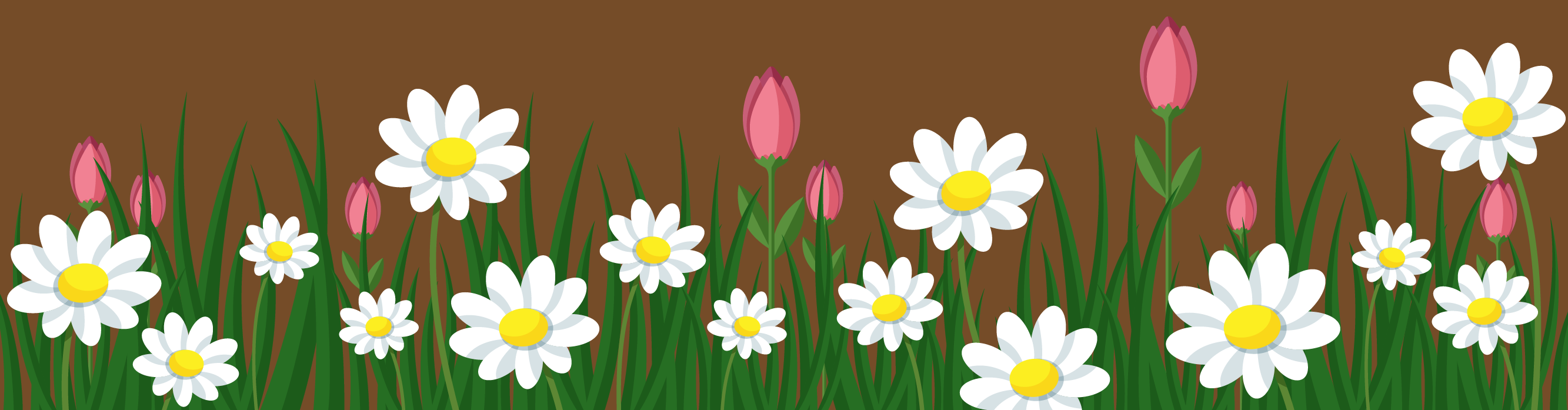 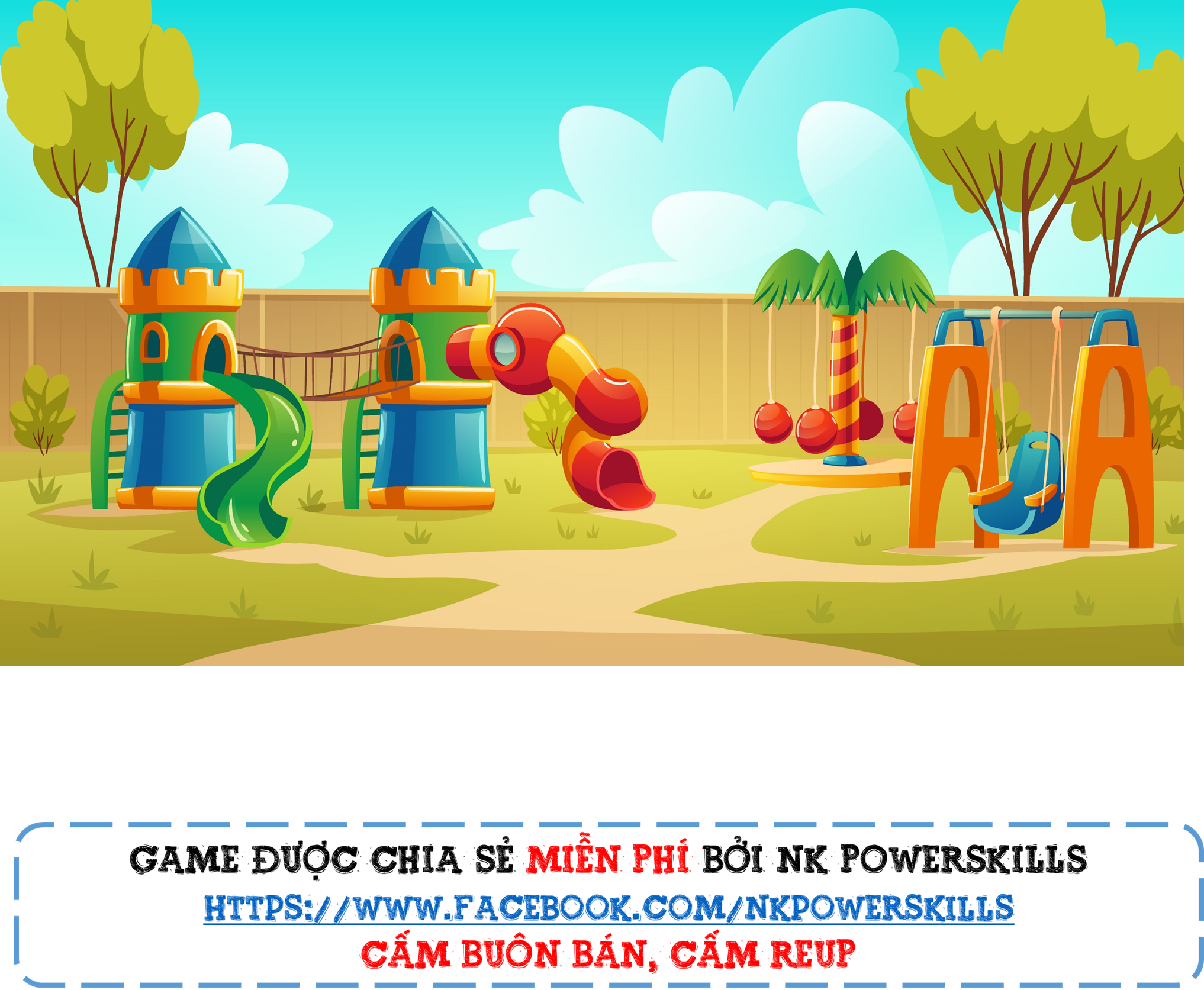 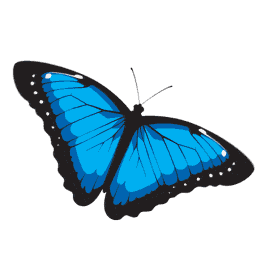 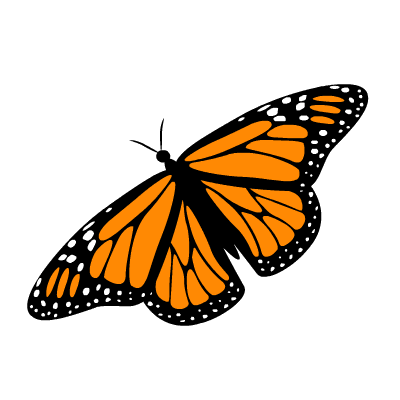 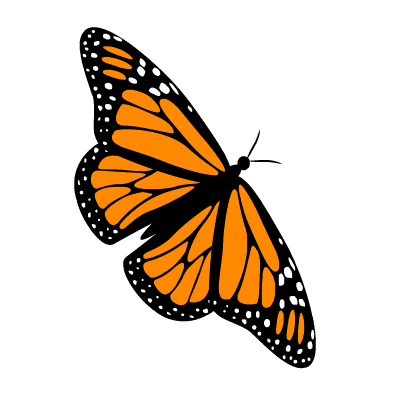 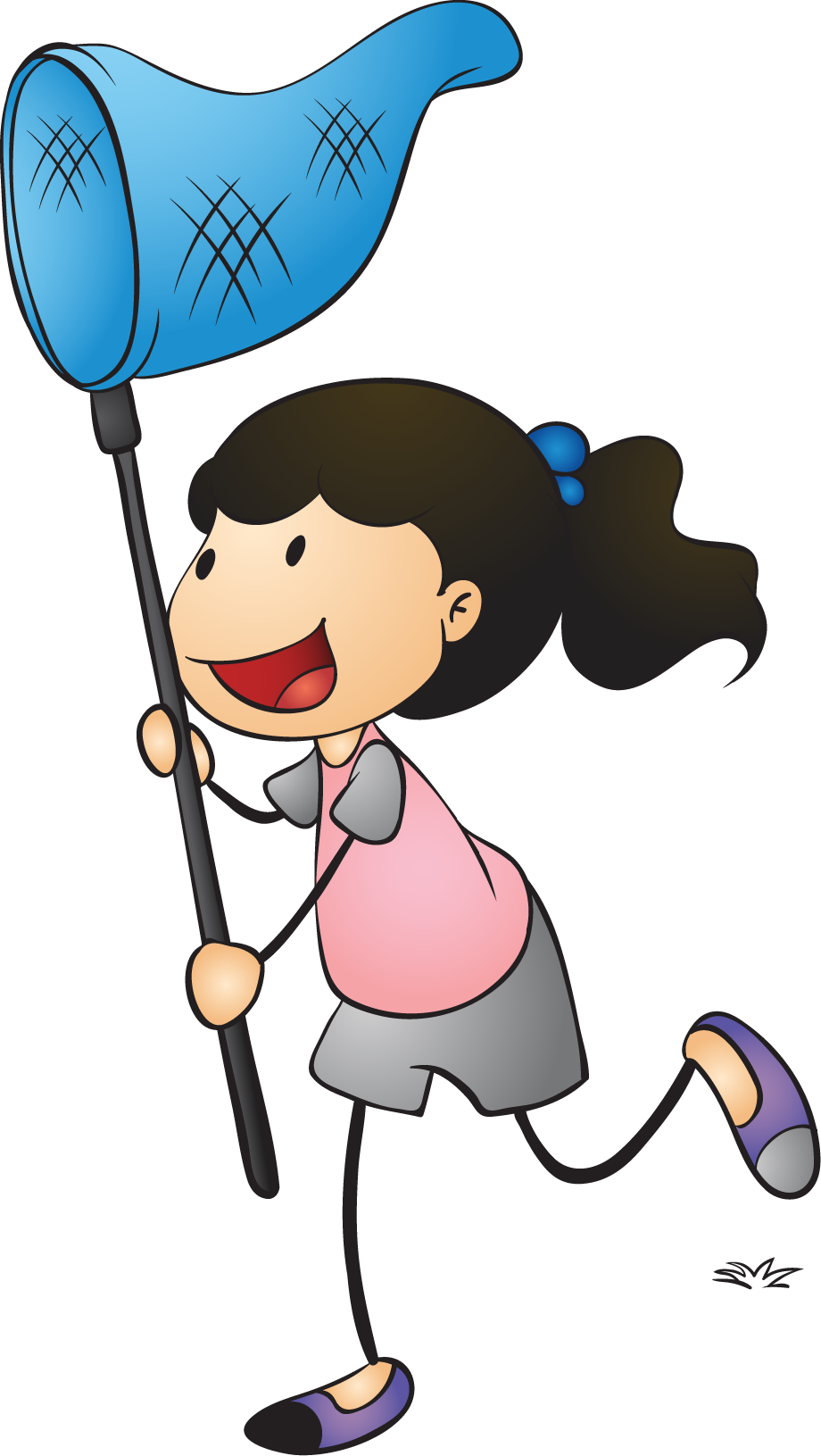 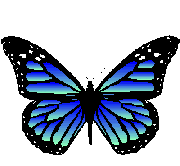 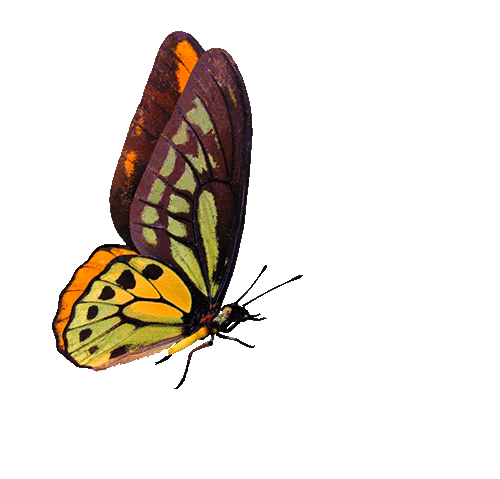 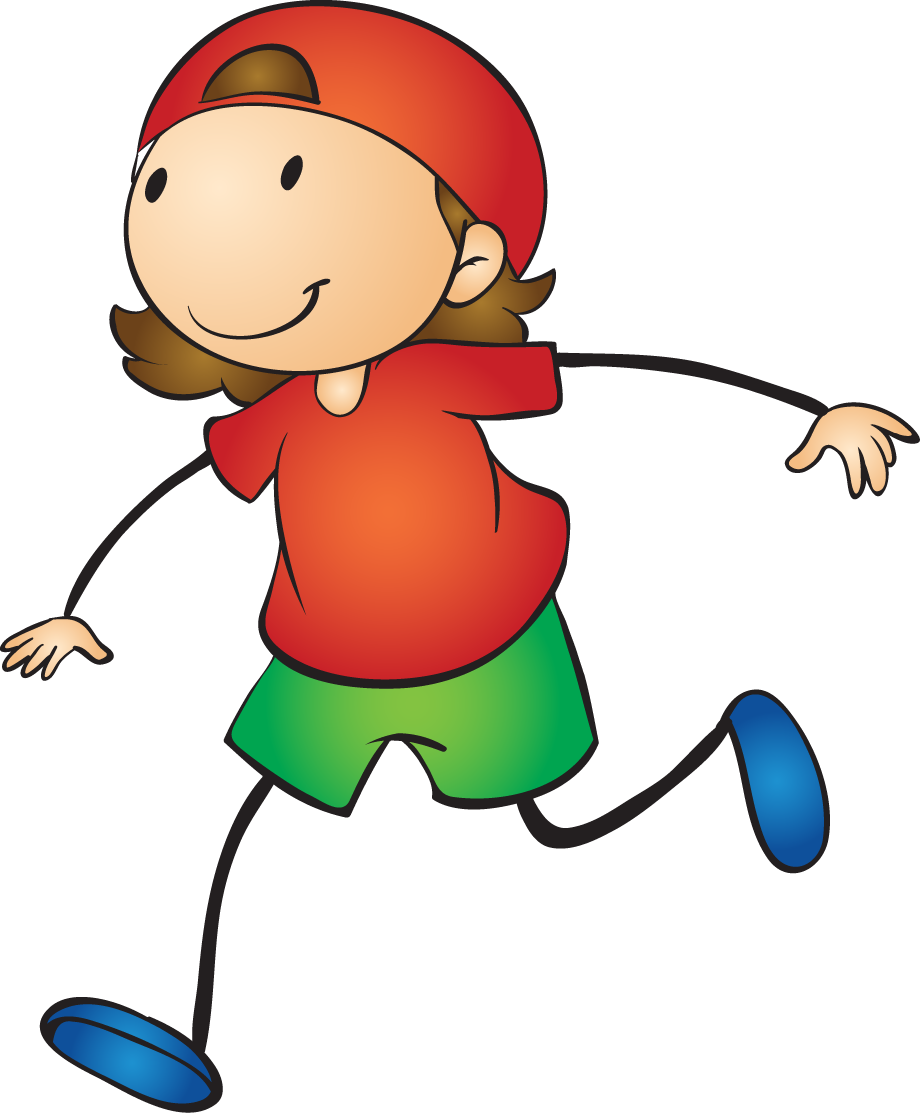 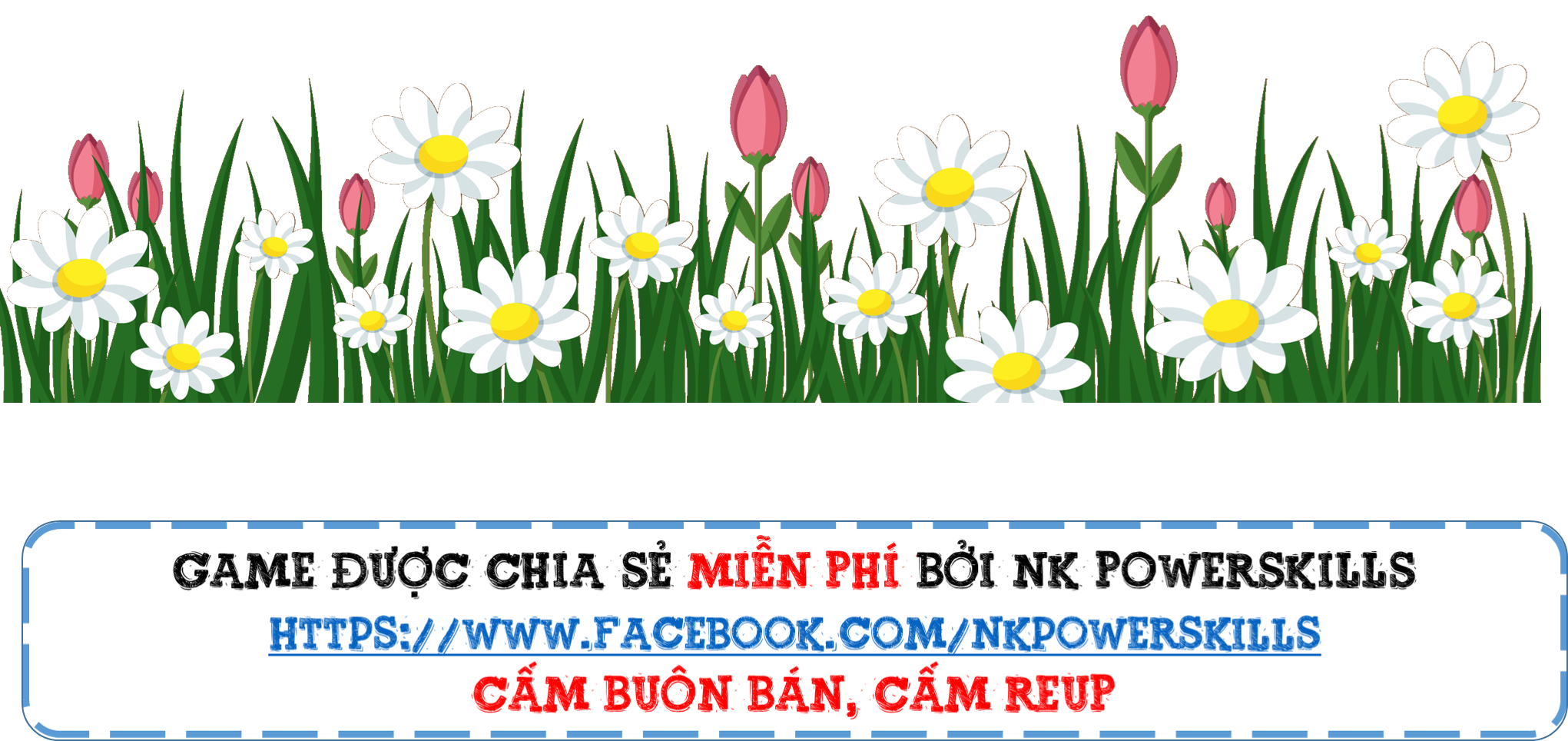 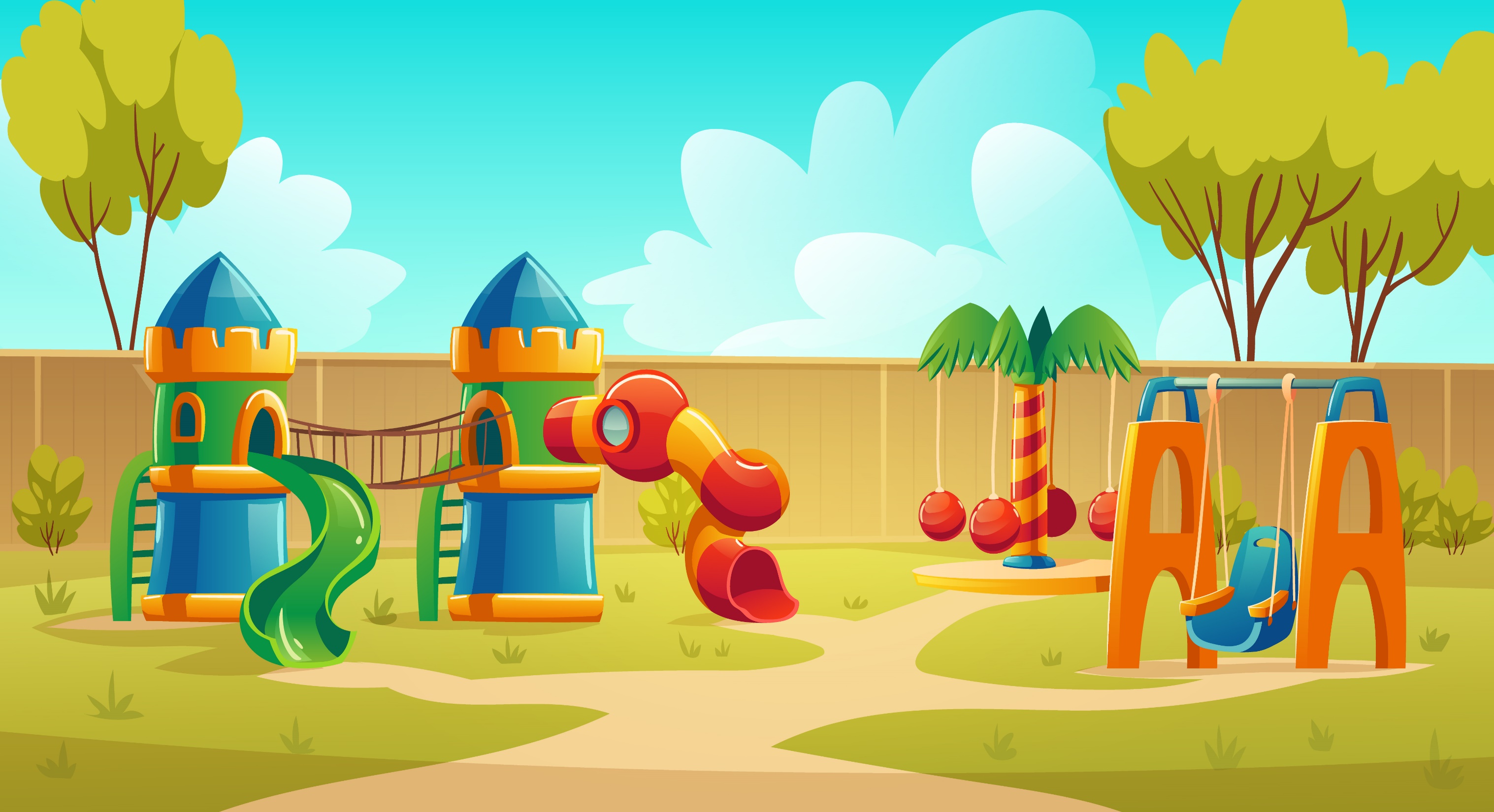 Học tiếp
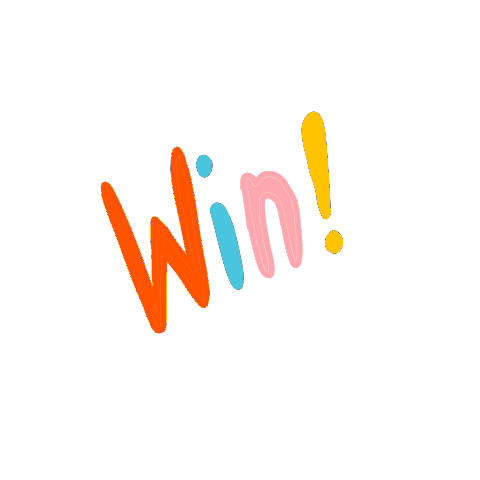 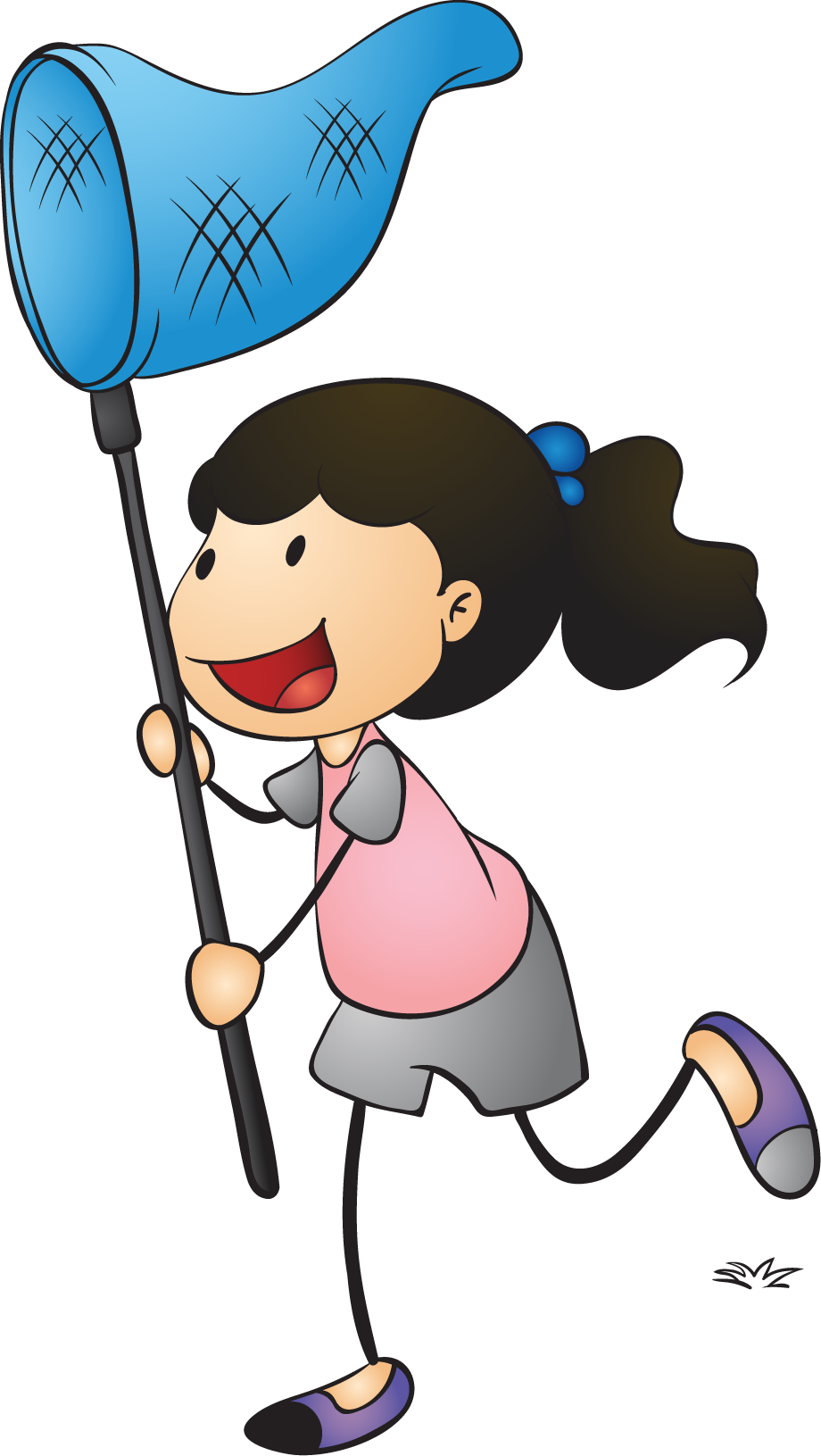 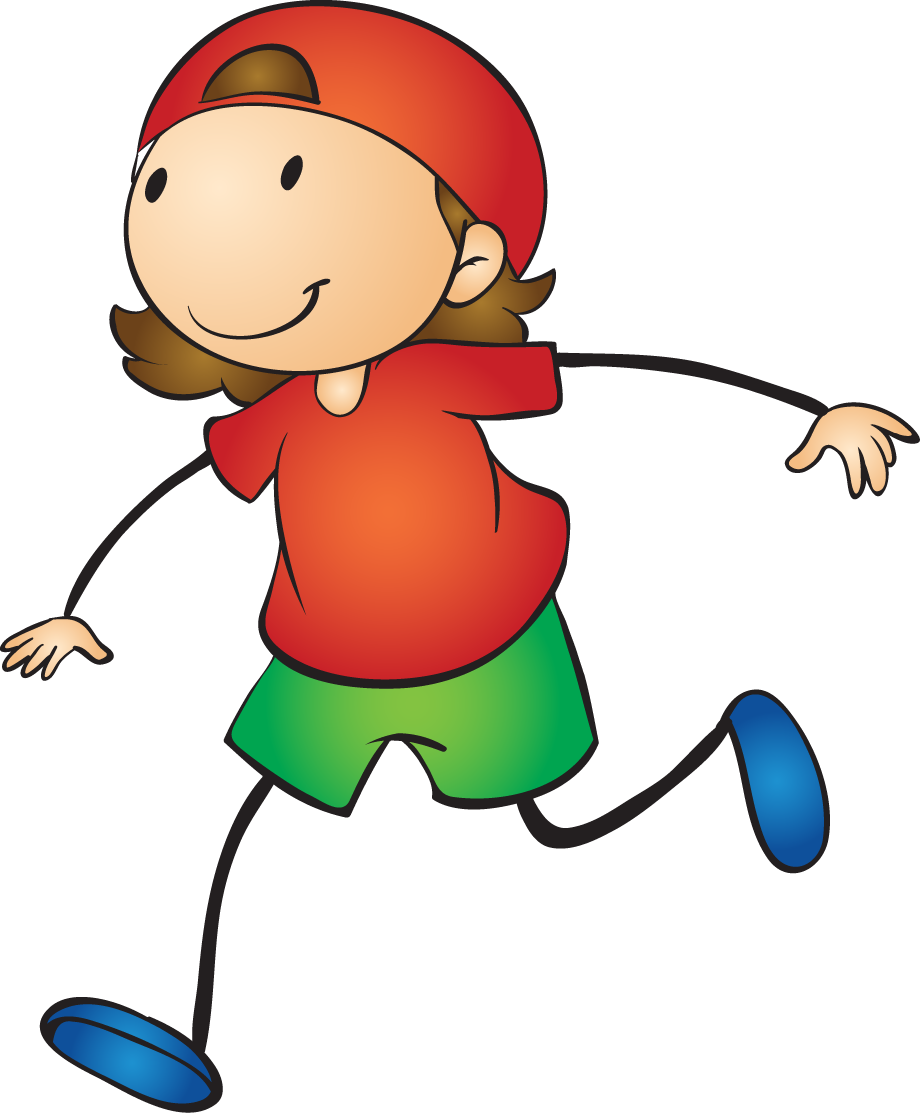 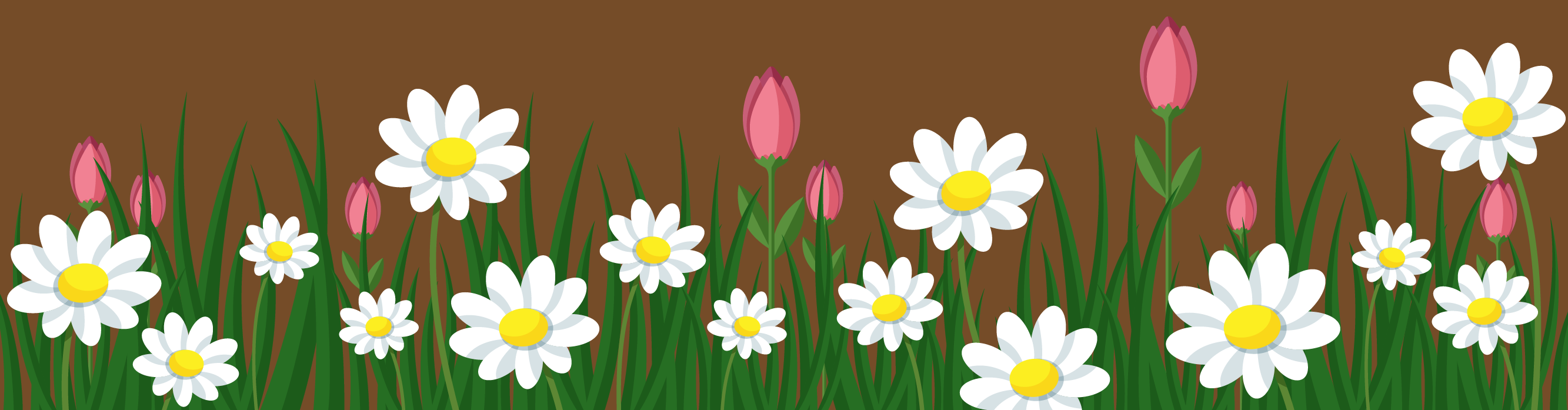 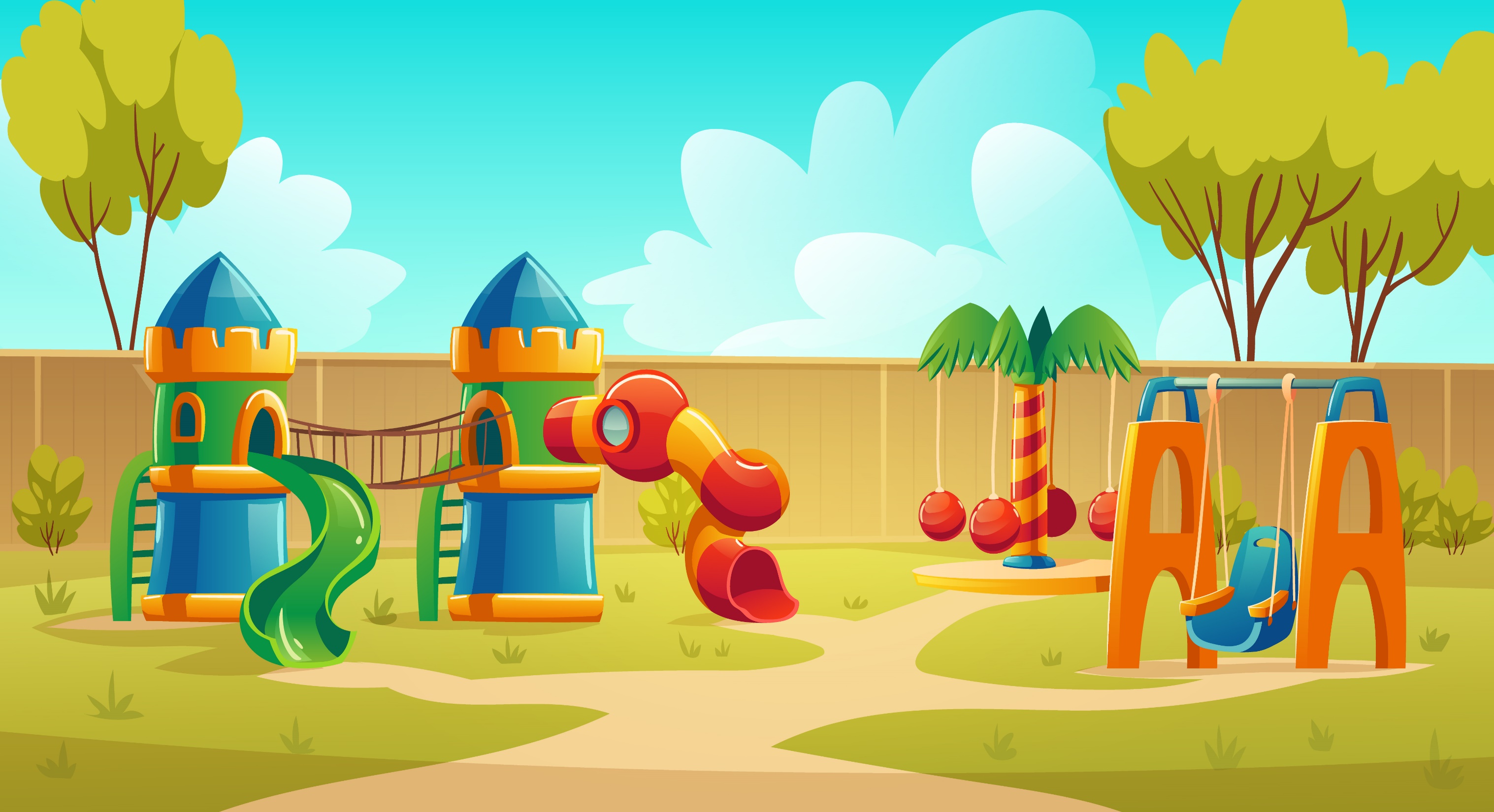 2 x 4 = ?
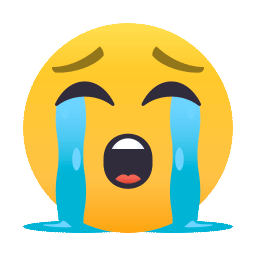 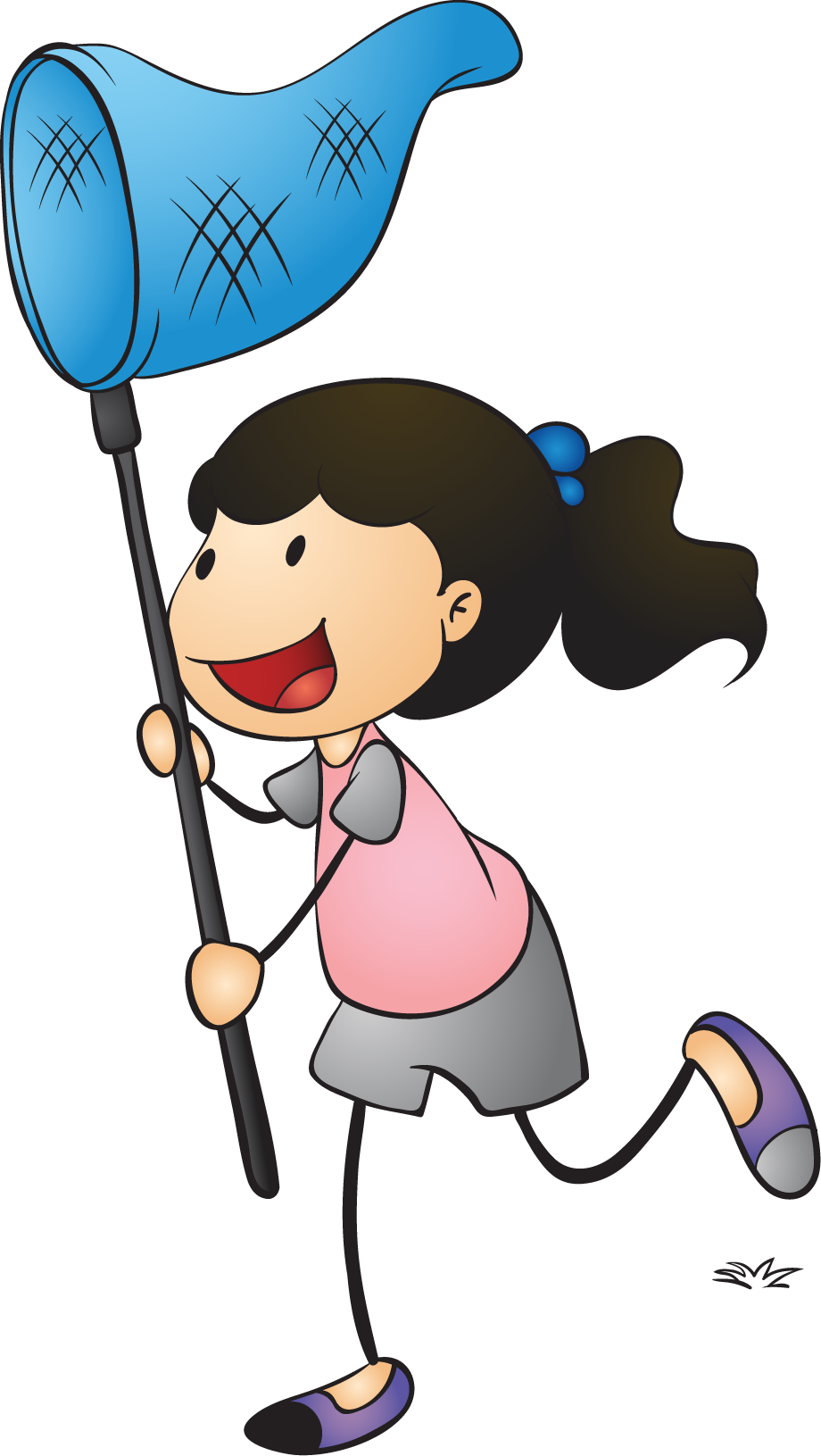 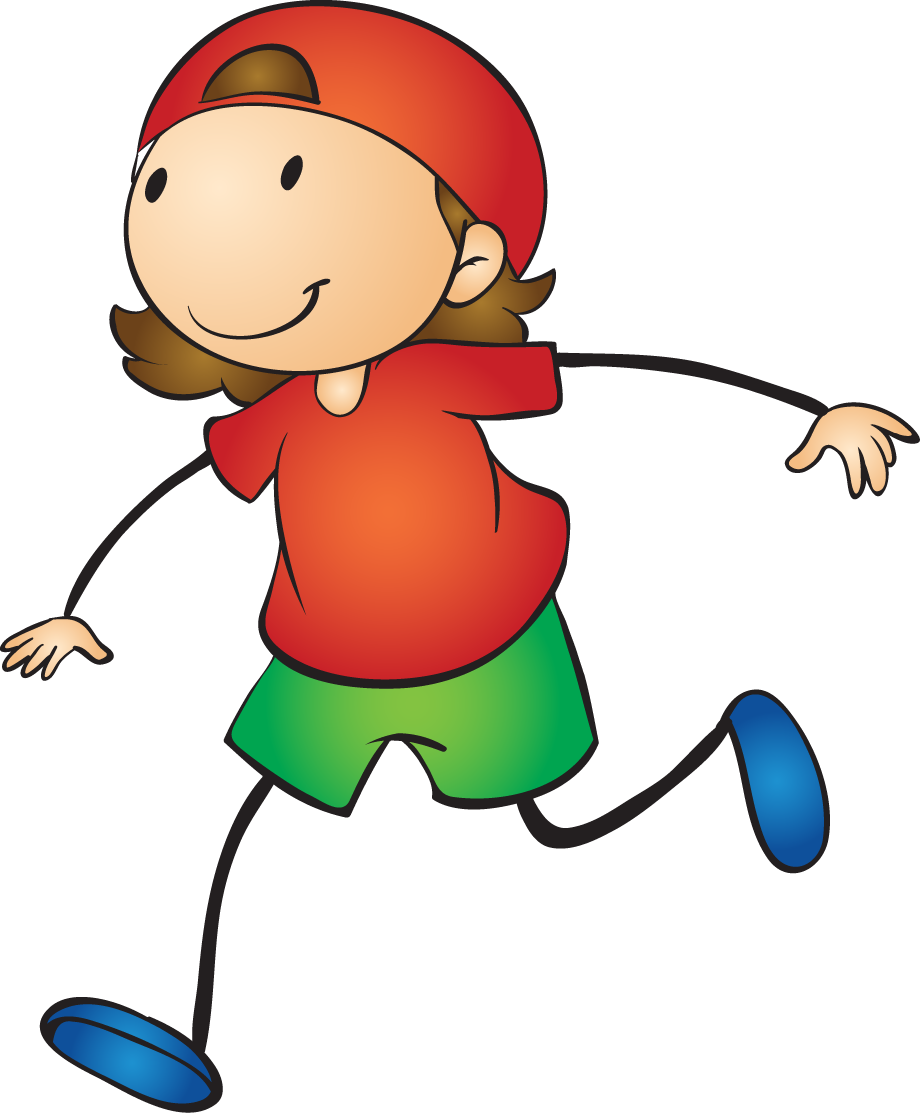 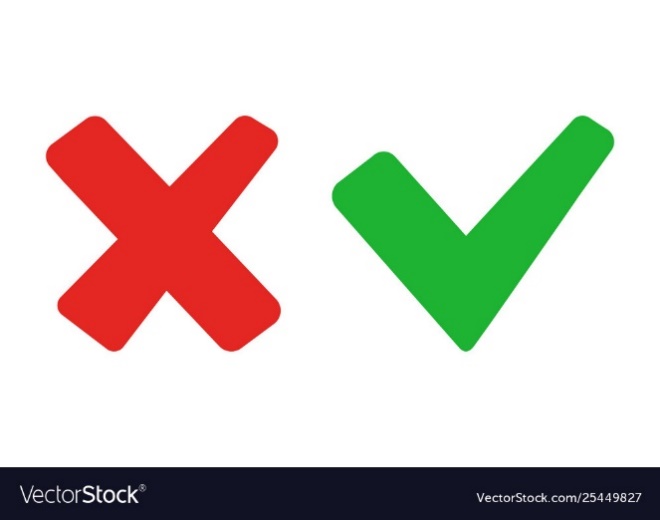 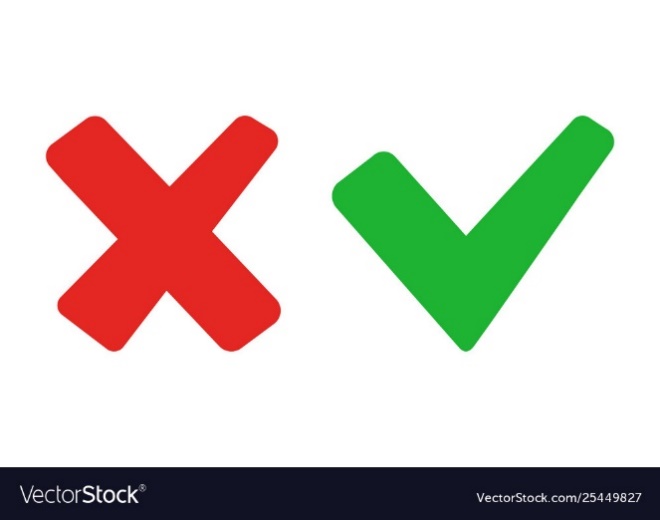 7
9
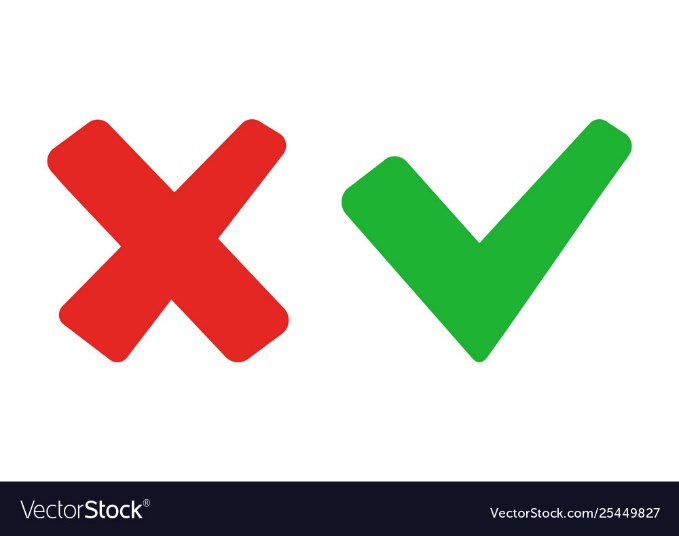 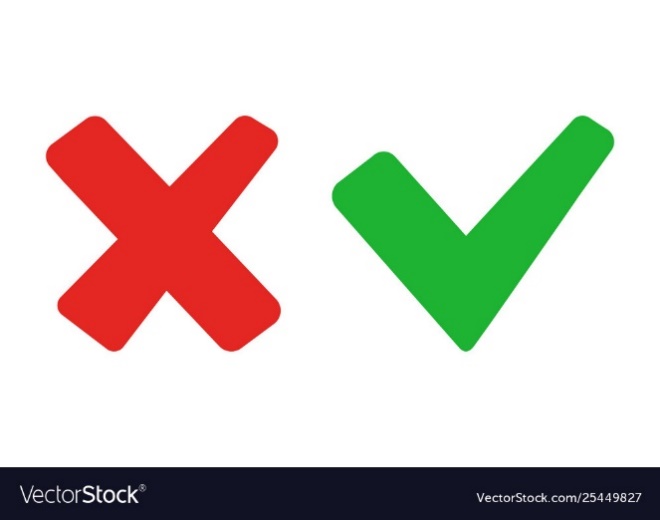 10
8
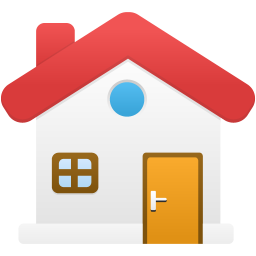 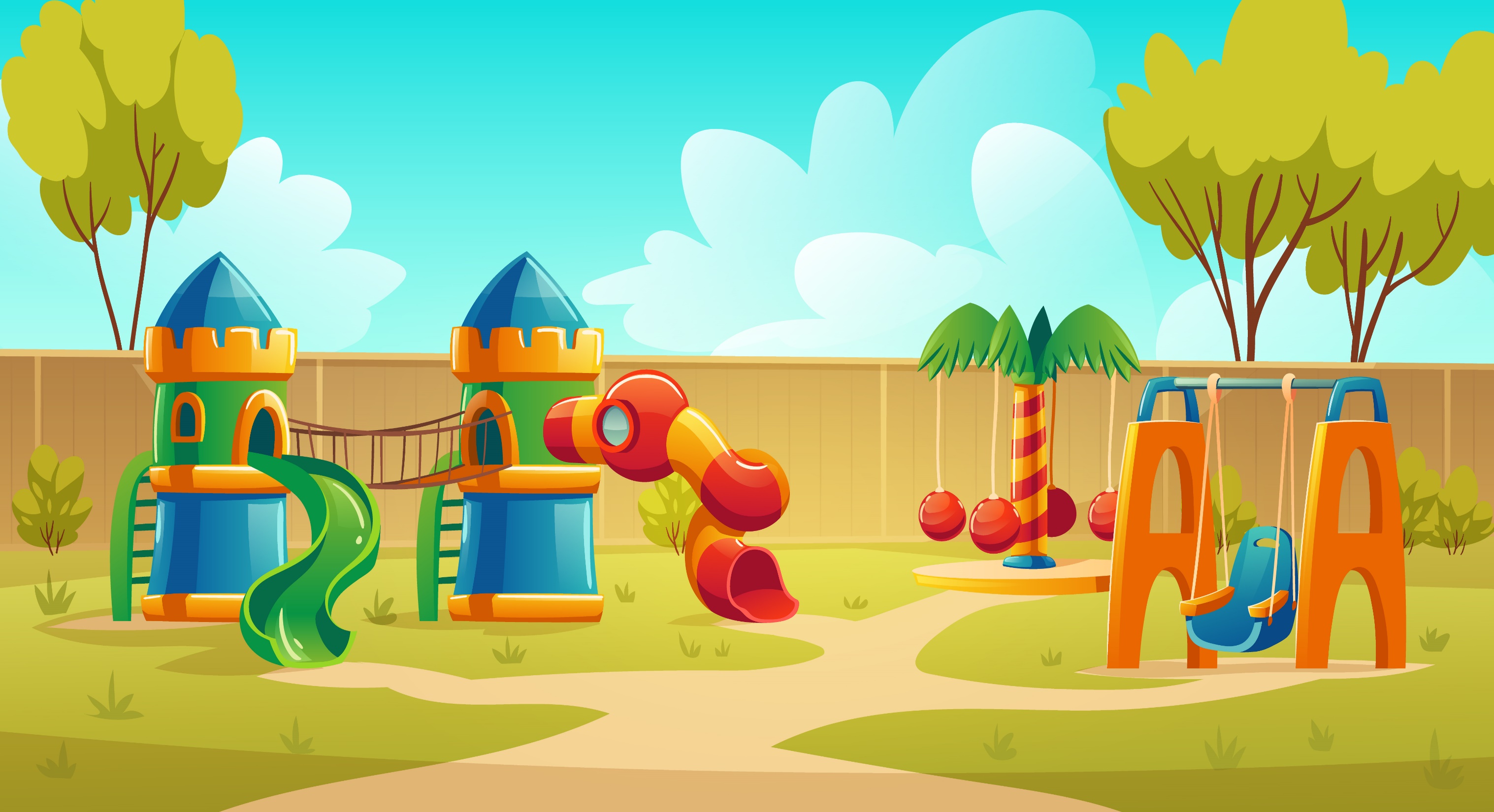 Chuyển 2 + 2 + 2 + 2 + 2 = 10 thành phép nhân
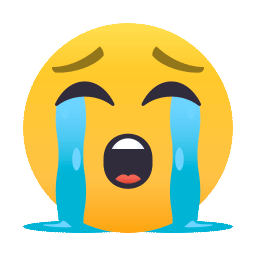 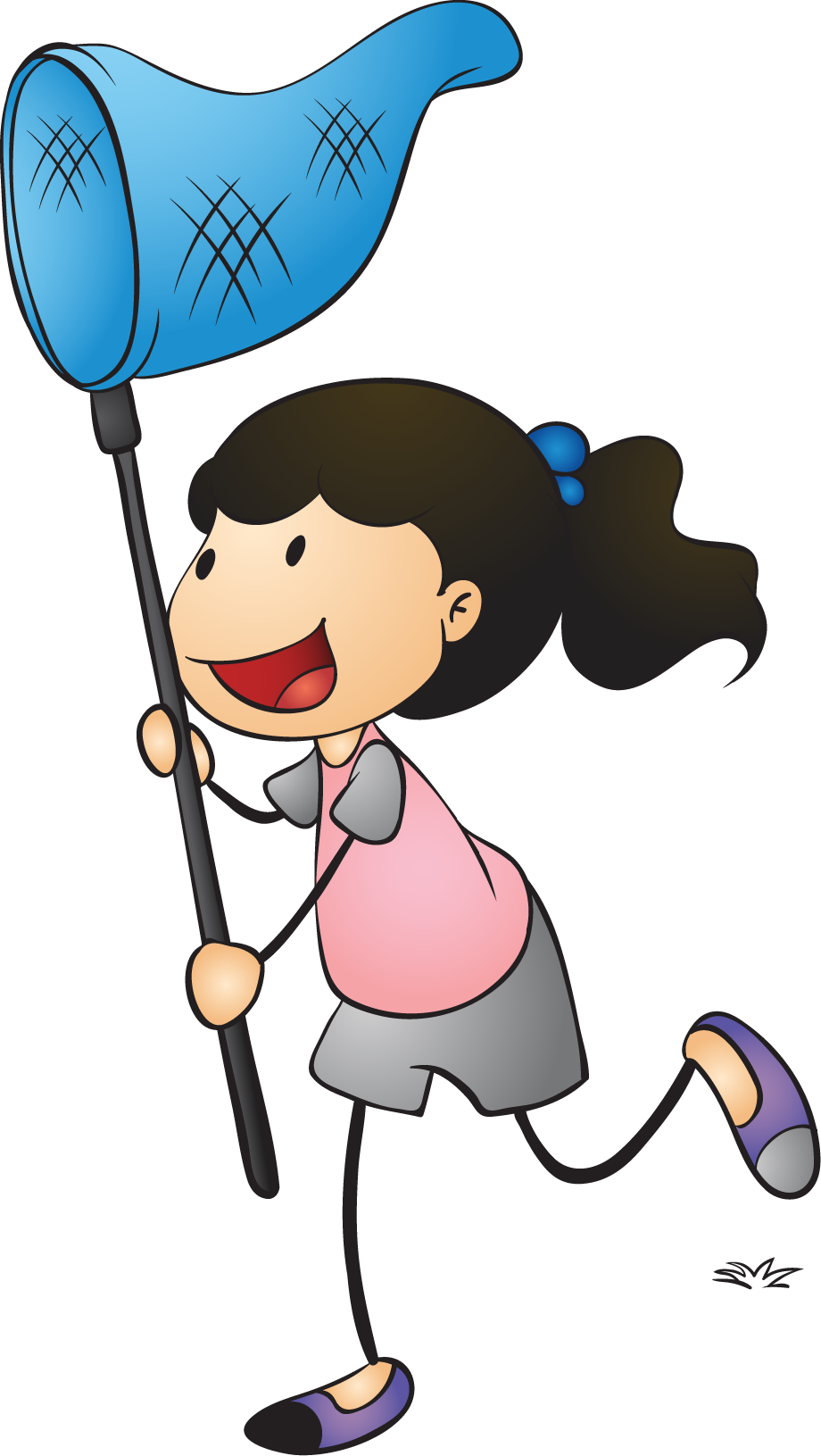 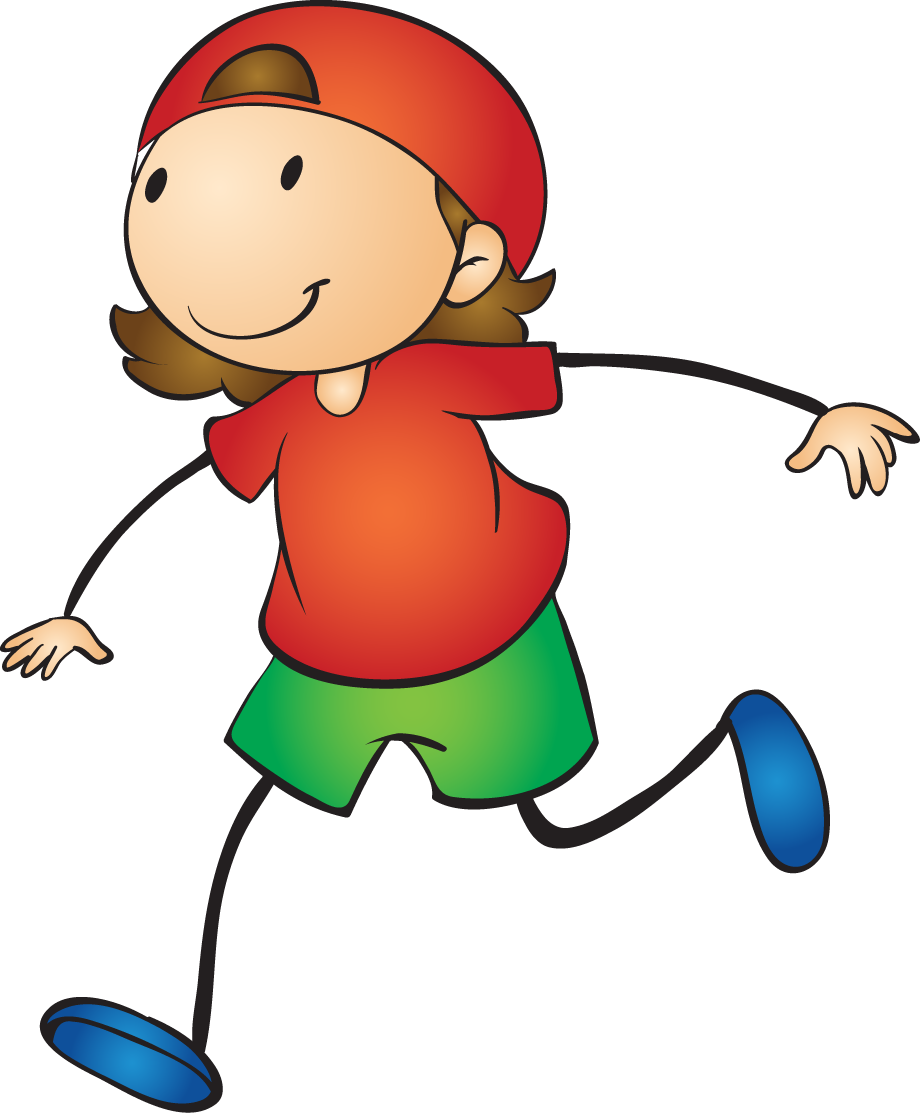 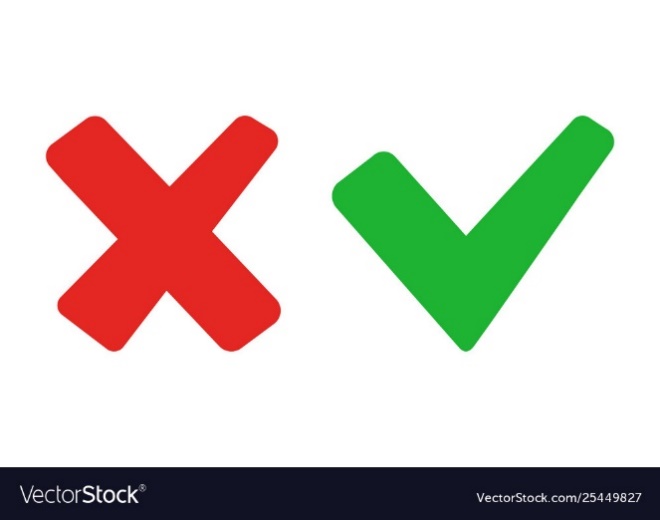 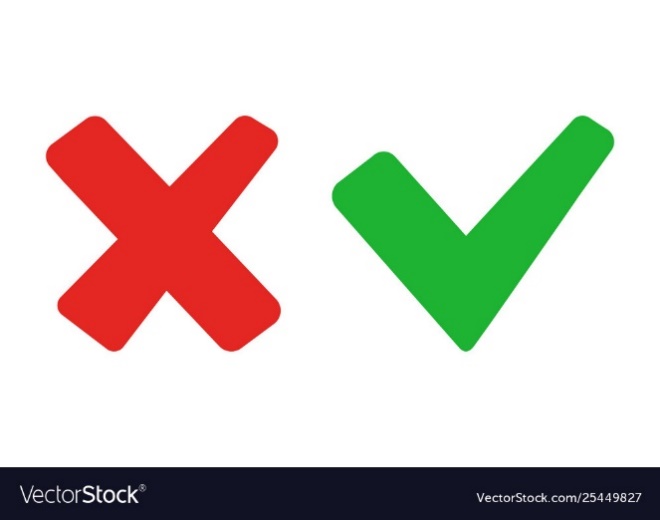 2 x 4 = 10
2x 2 = 10
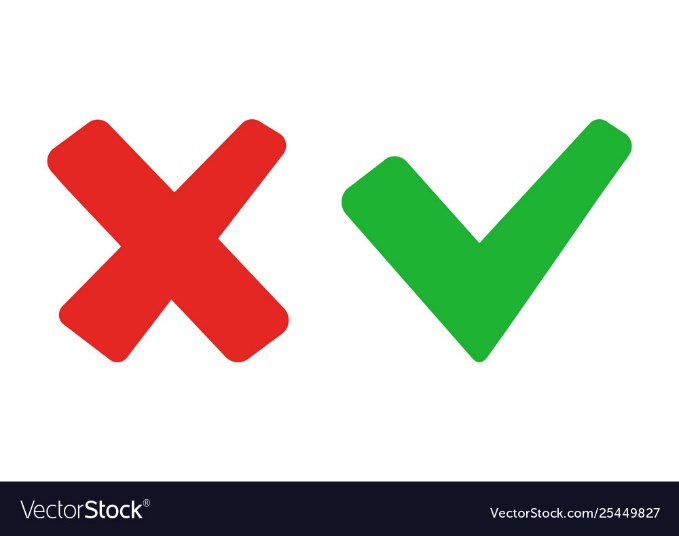 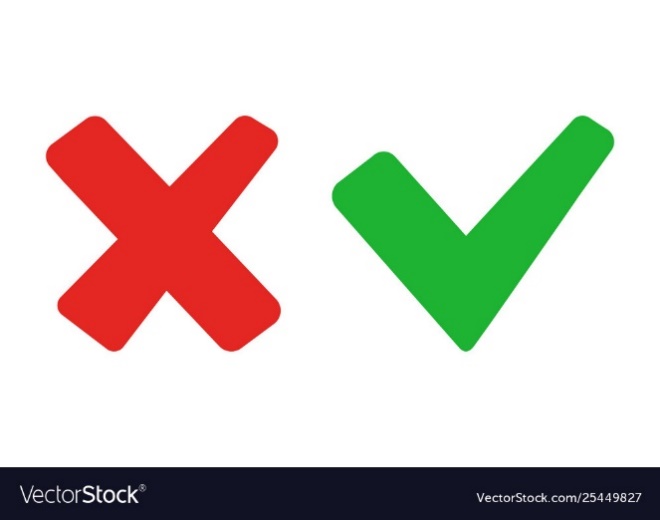 2 x 10 = 10
2 x 5 = 10
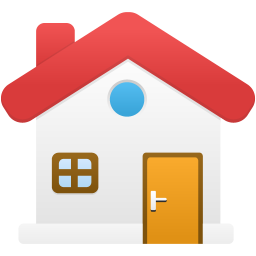 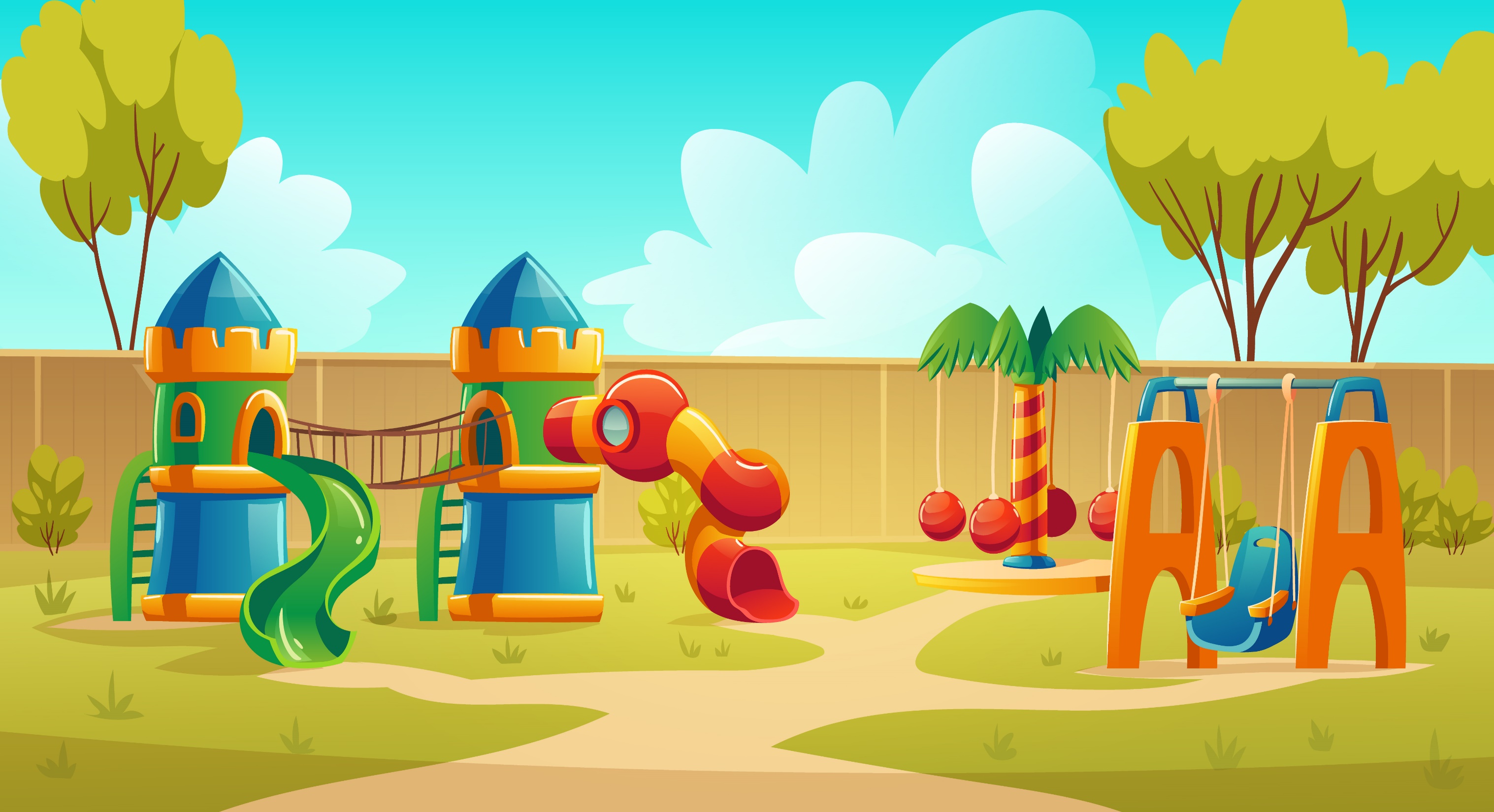 Viết 3x 3 = 9 thành phép cộng ?
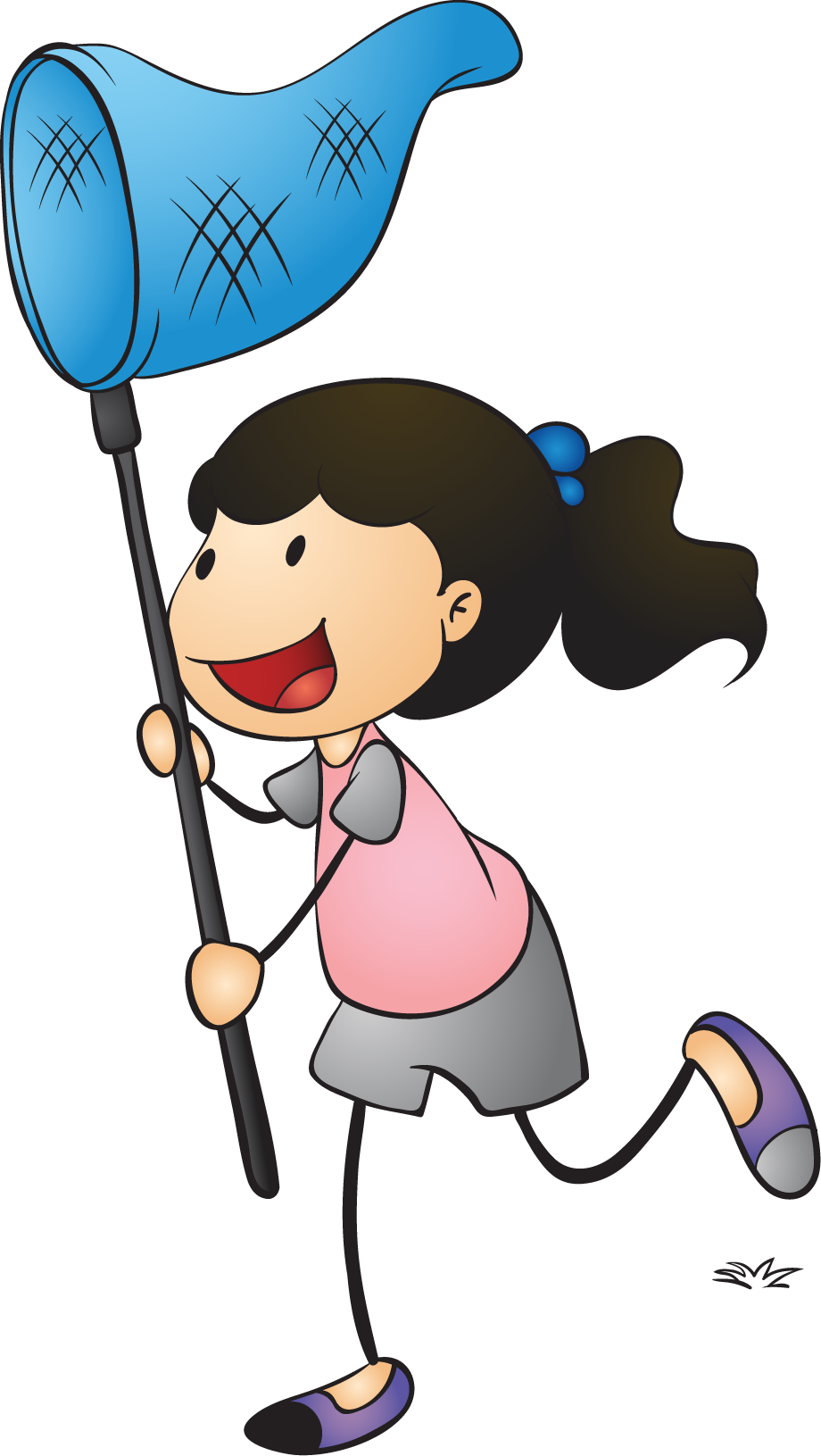 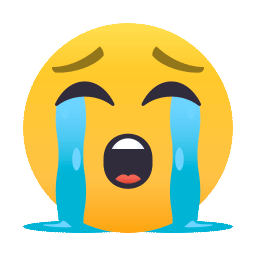 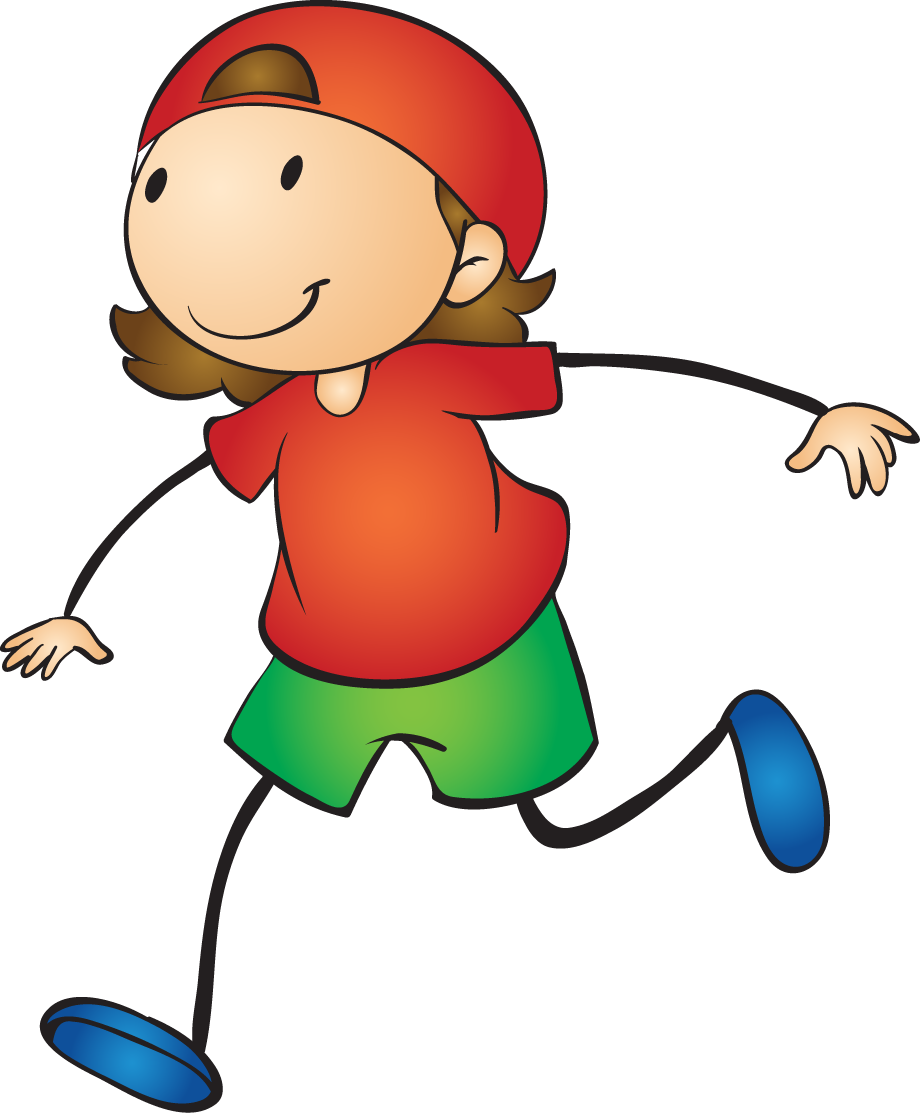 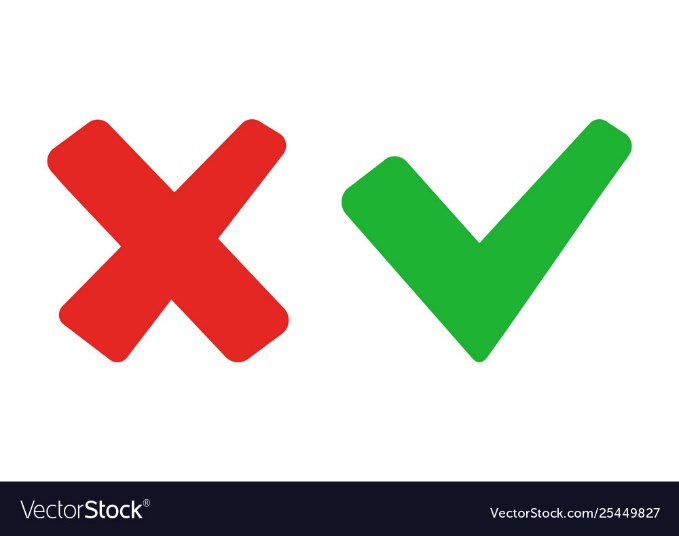 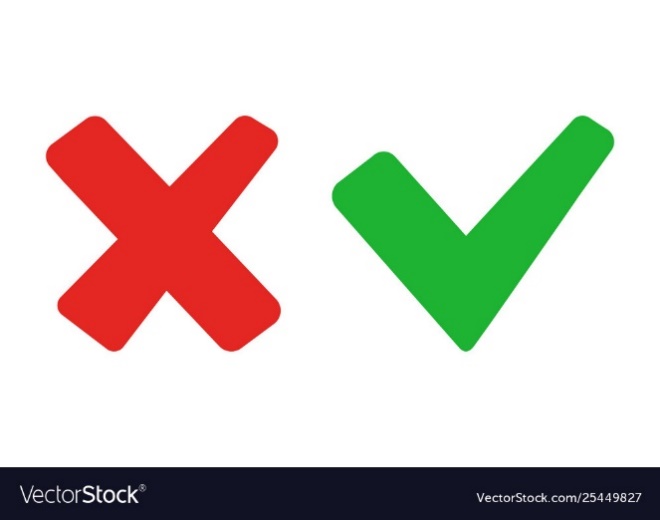 3 + 3 + 3 = 9
3 + 3 = 9
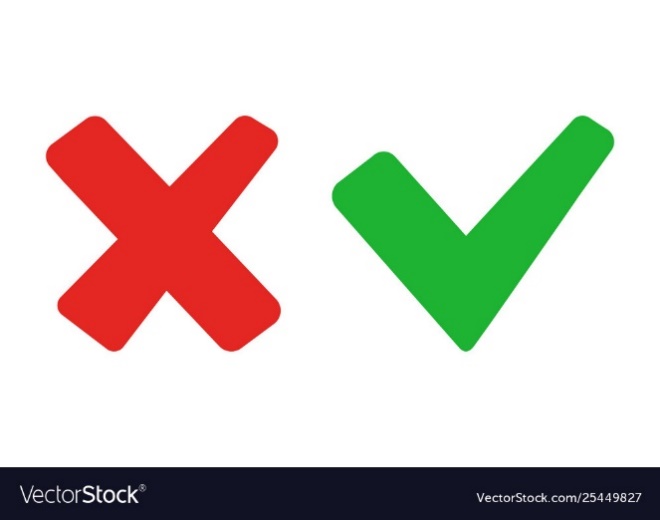 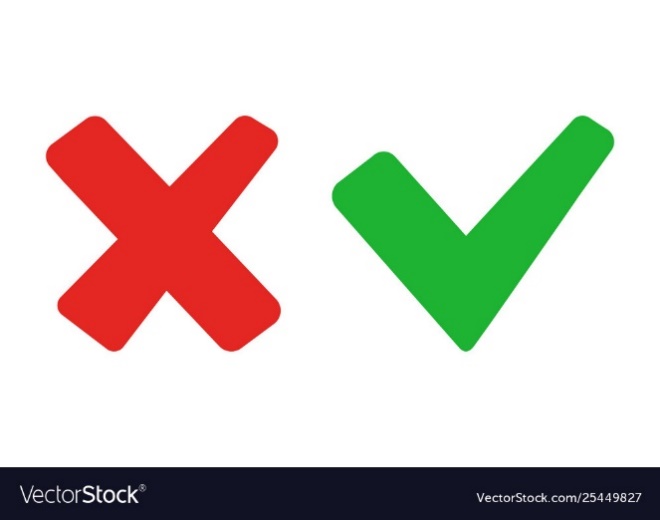 3 + 9 = 9
3 + 2 + 1 = 9
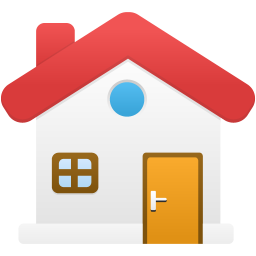 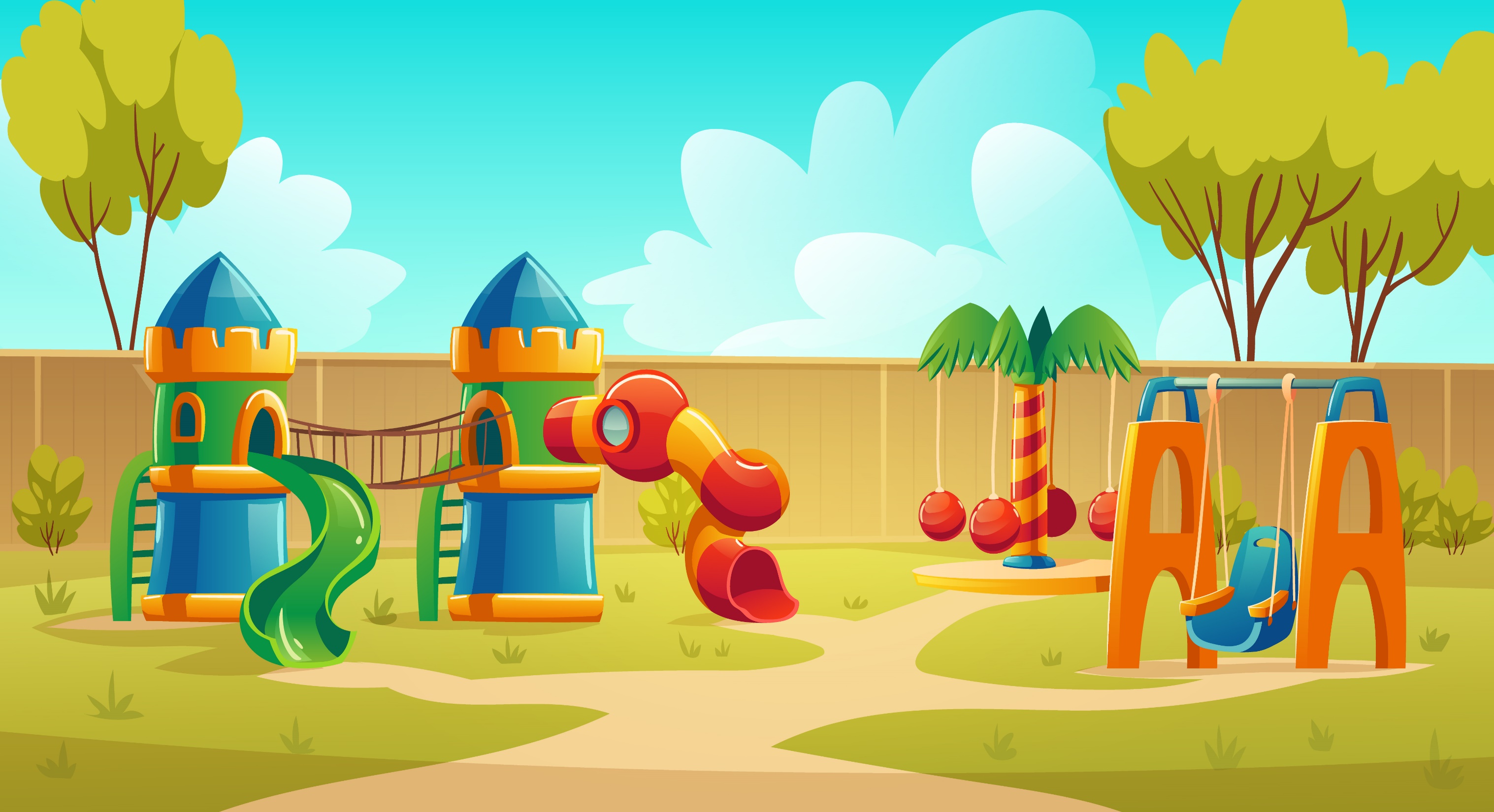 Tính 5 x 4 ?
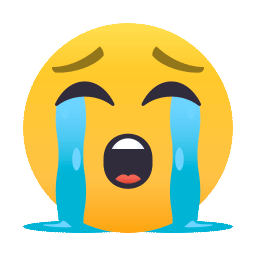 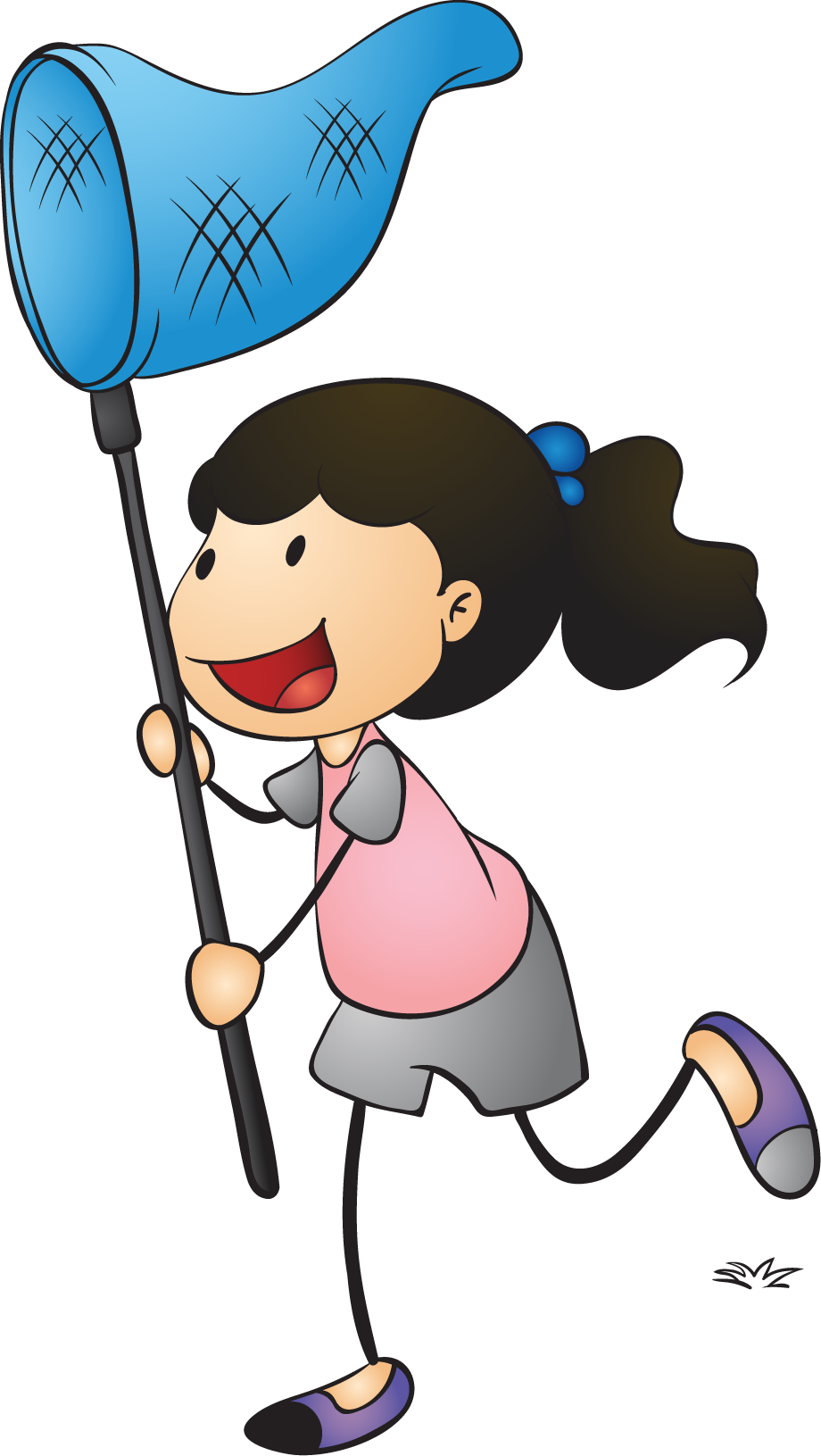 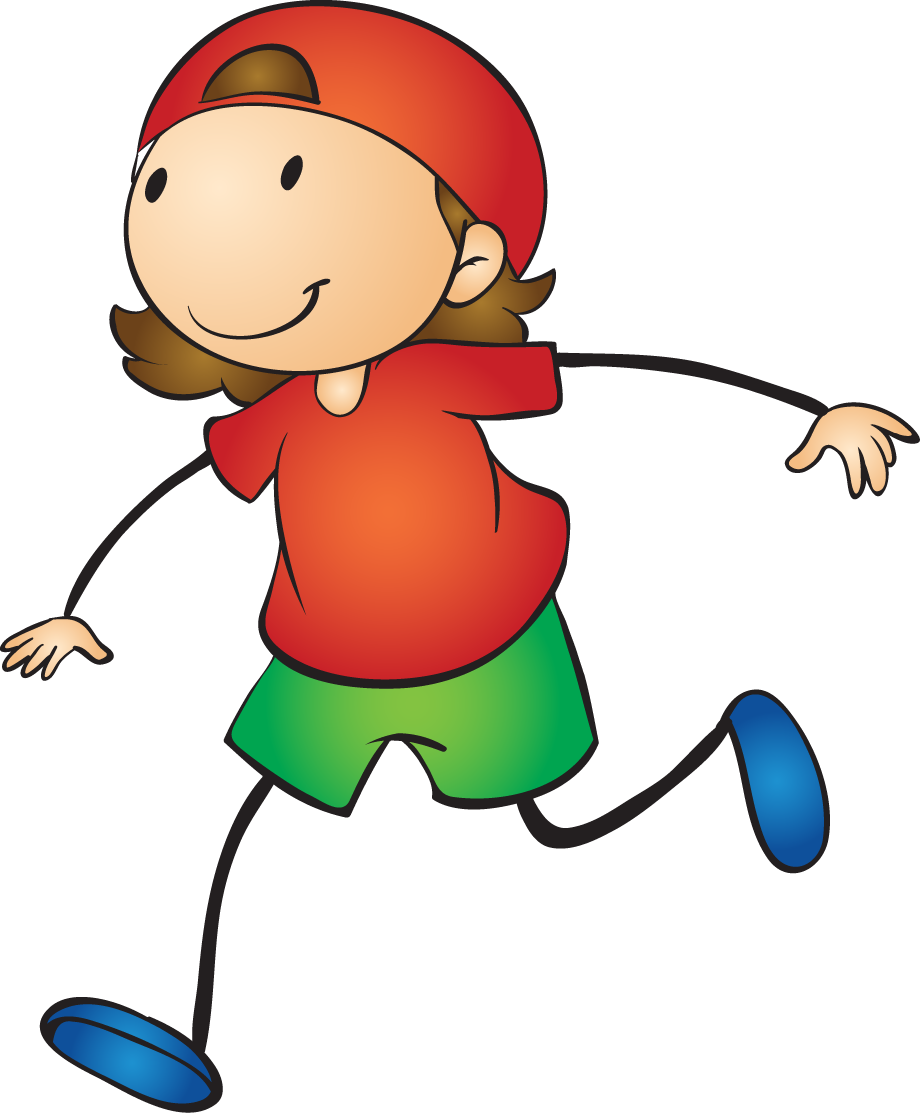 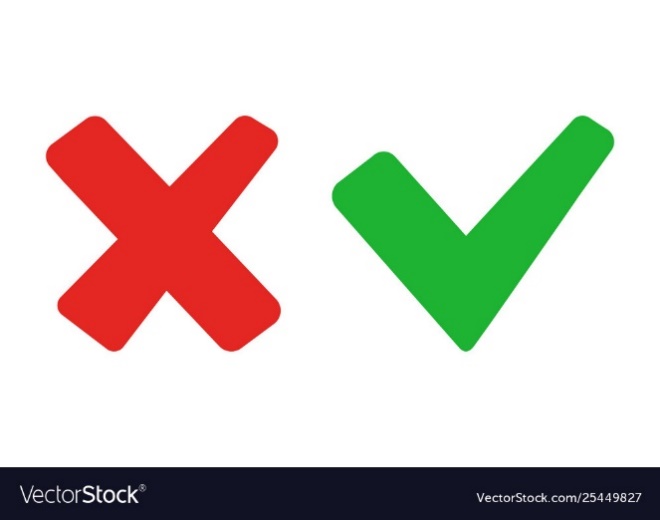 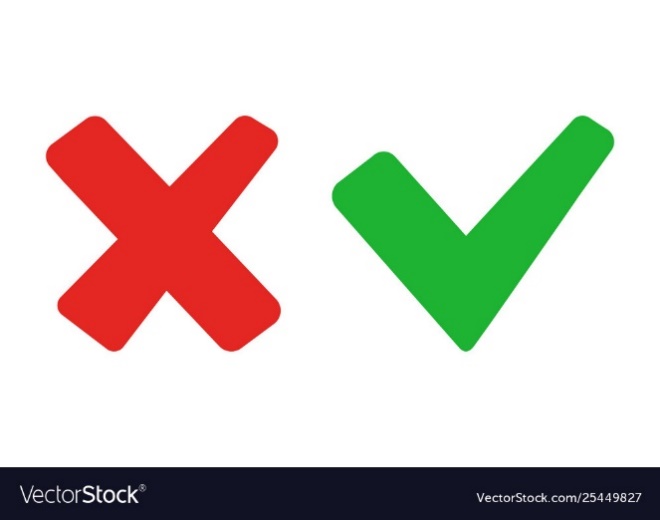 9
15
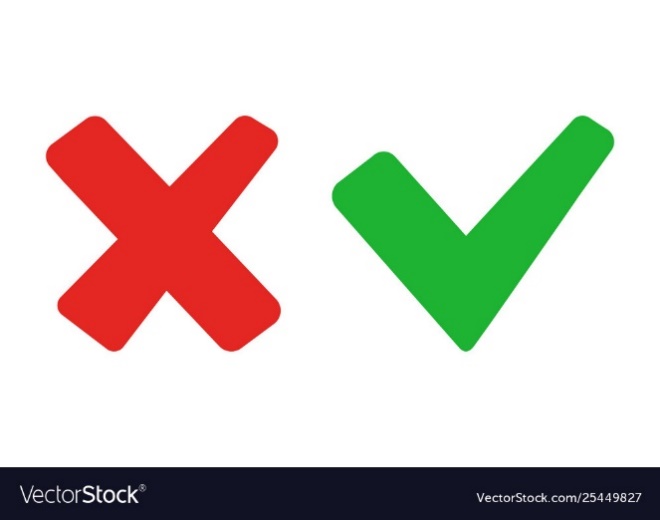 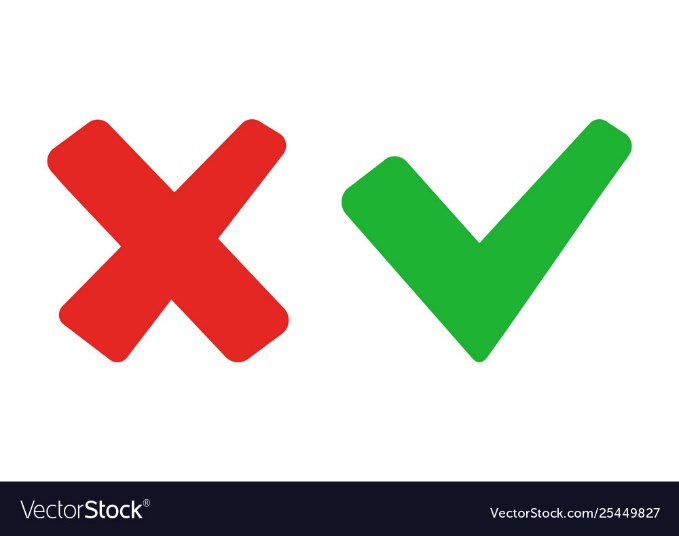 10
20
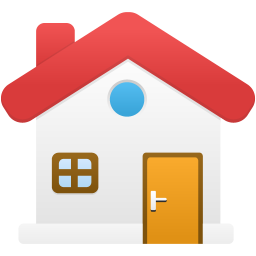 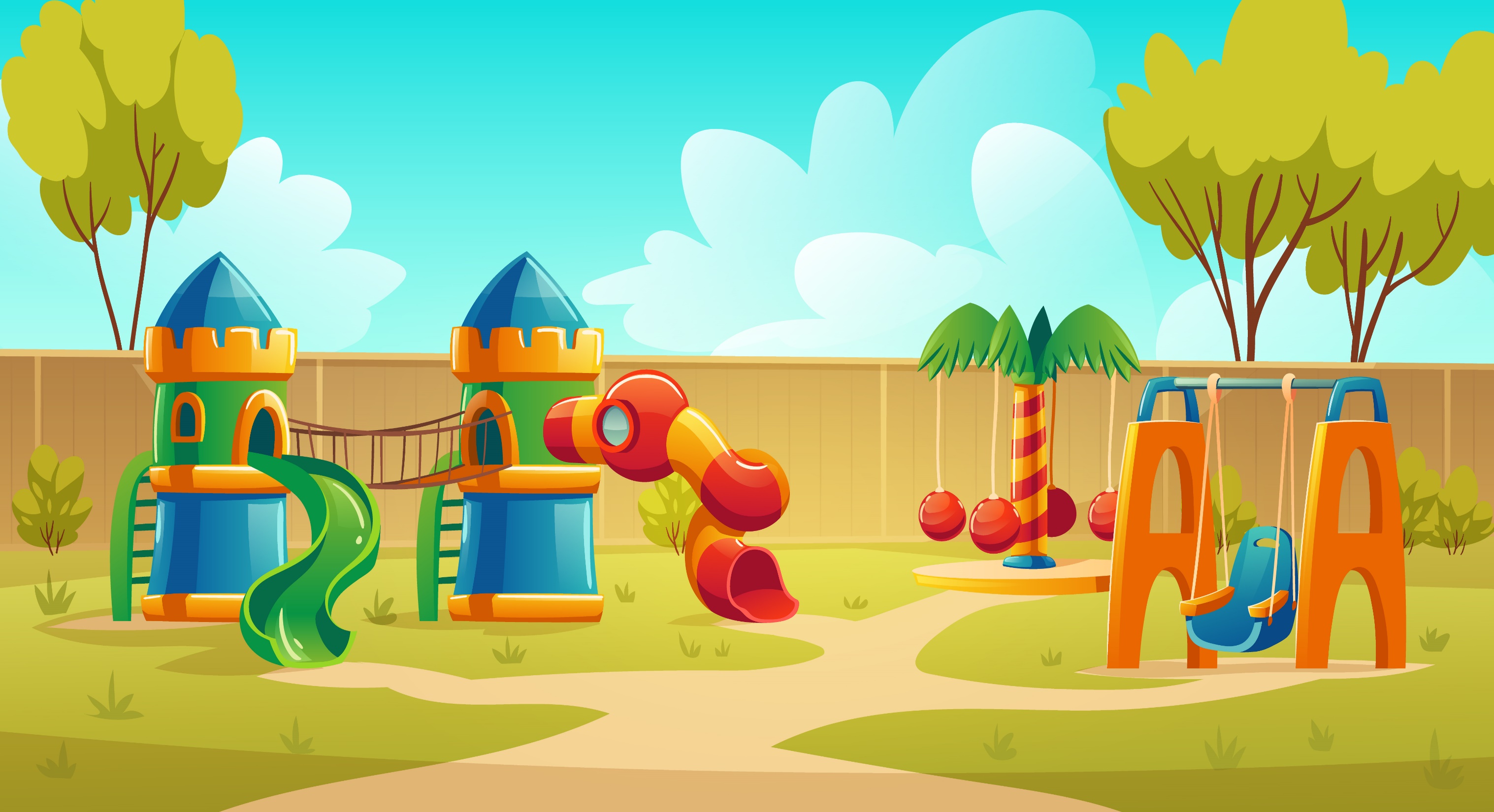 Tính 8 x 2 ?
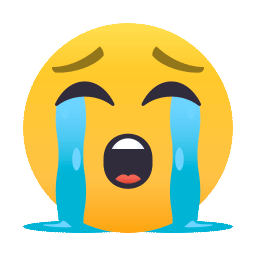 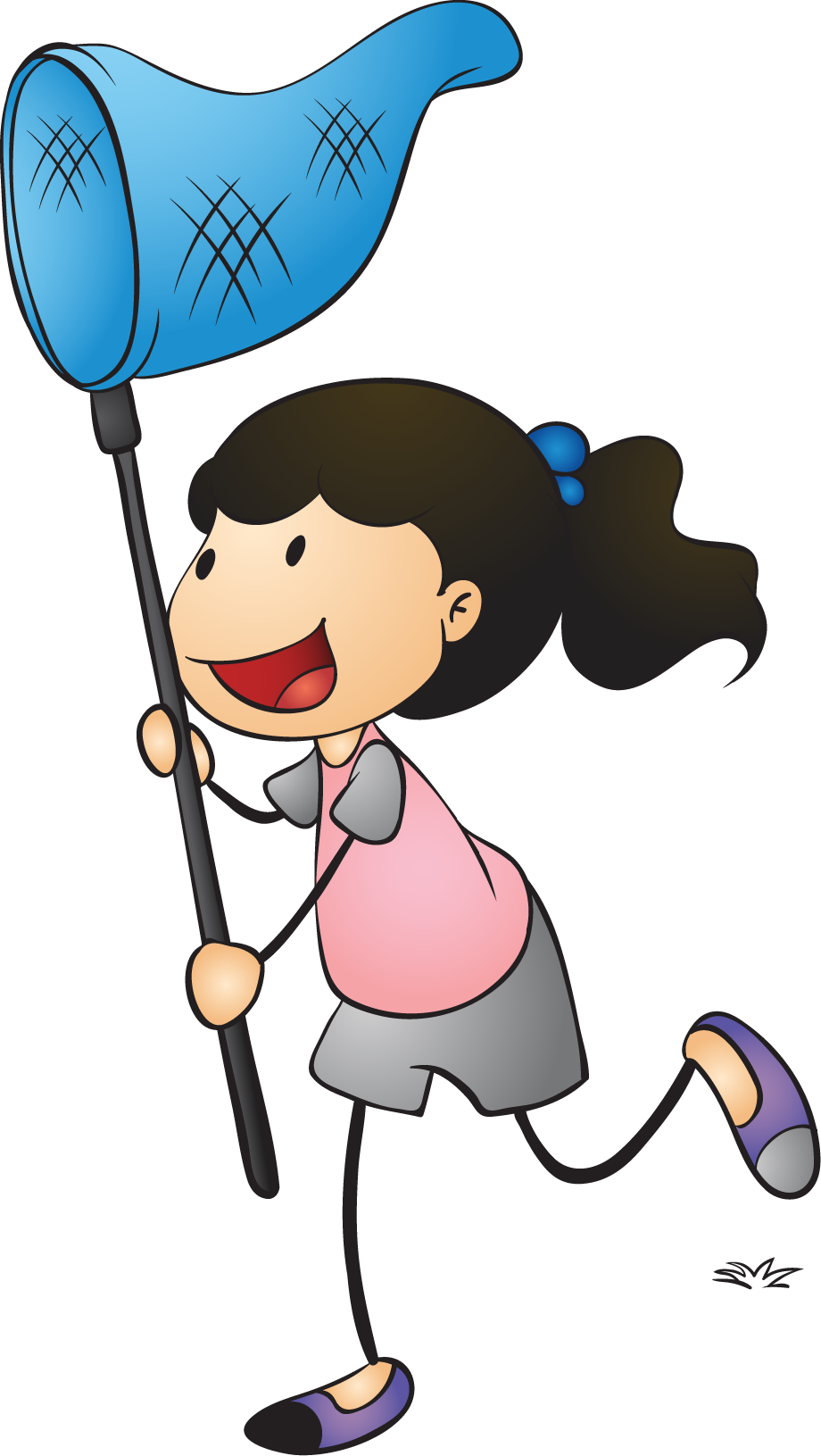 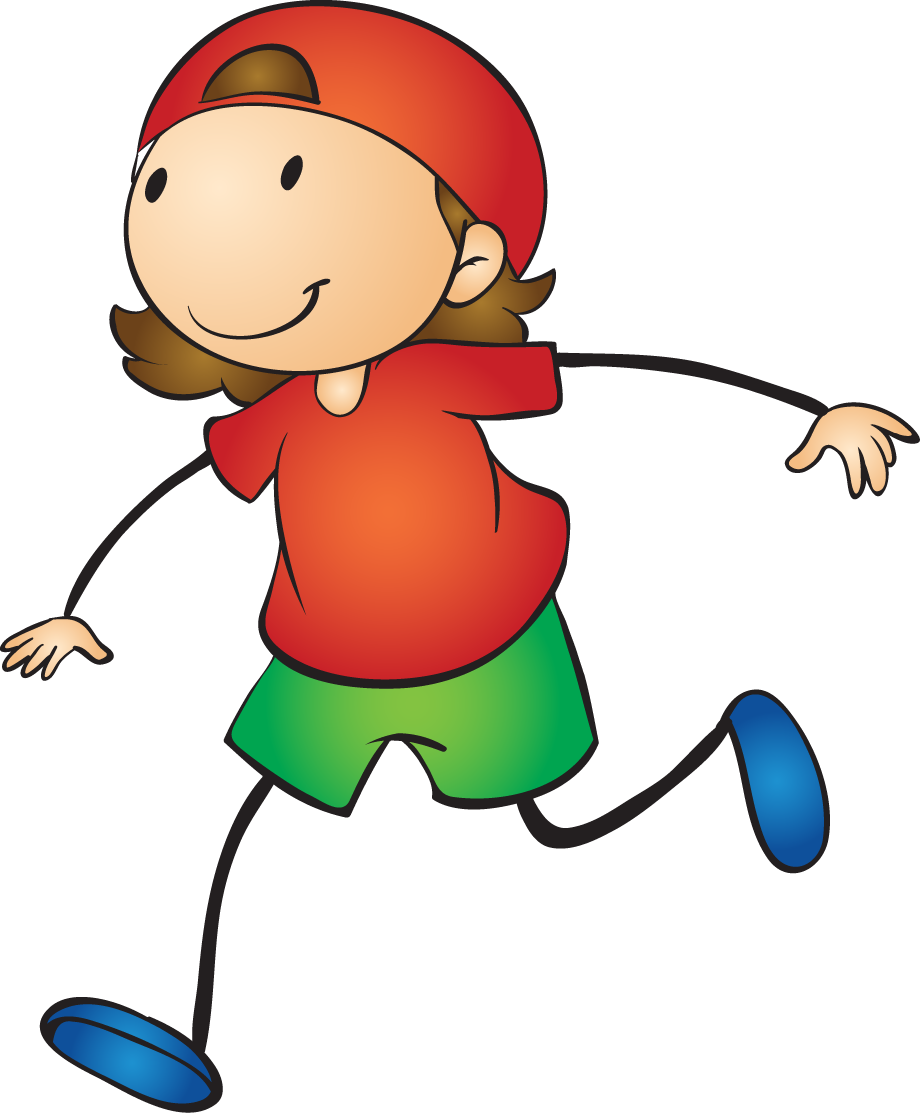 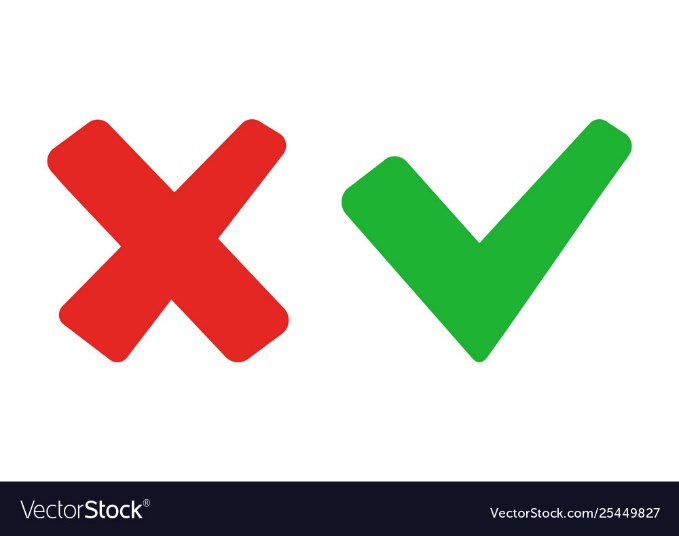 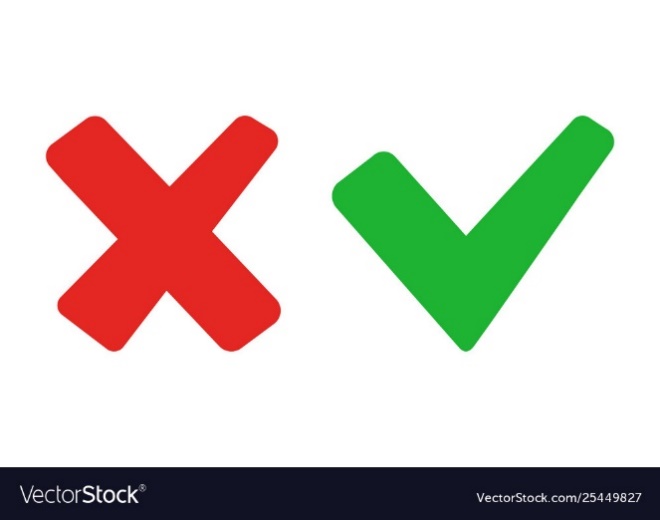 16
14
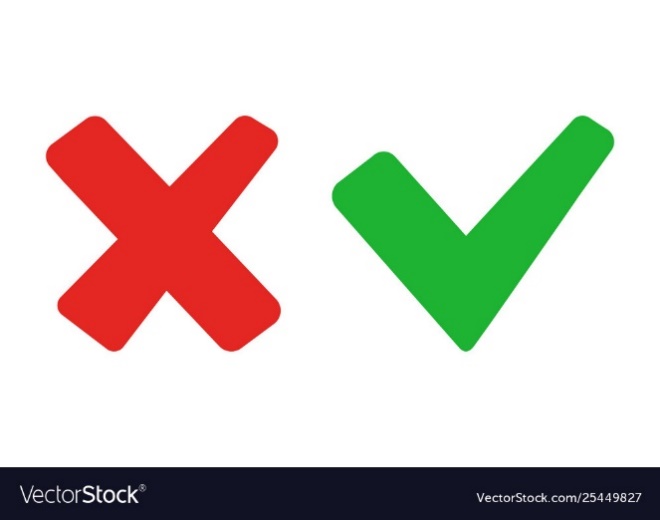 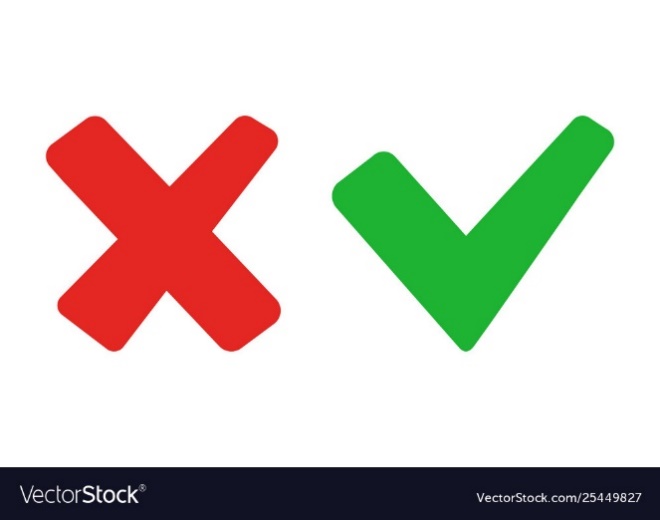 15
17
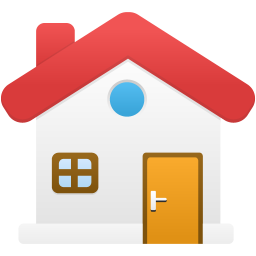 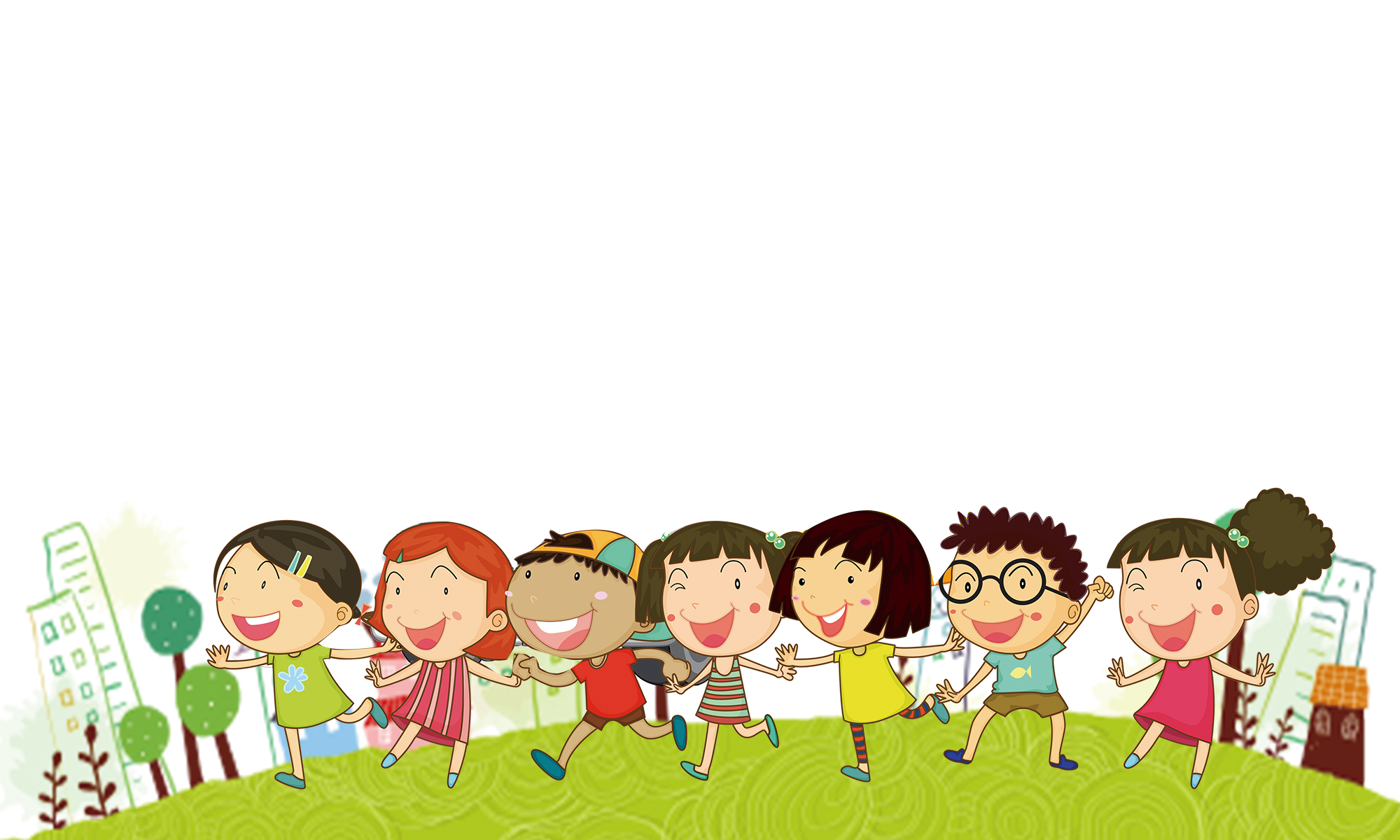 CHỦ ĐỀ 8
PHÉP NHÂN, PHÉP CHIA
BÀI 38: Thừa số- Tích
(Tiết 1)
Trang 7
Yêu cầu cần đạt
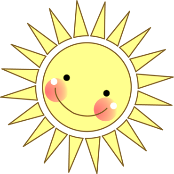 Nhận biết được thừa số và tích trong phép nhân.
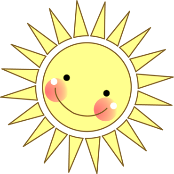 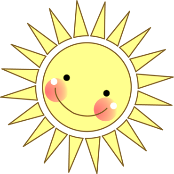 Thực hiện được tính được tích khi biết các thừa số.
Vận dụng giải các bài toán thực tế liên quan đến ý nghĩa của phép nhân.
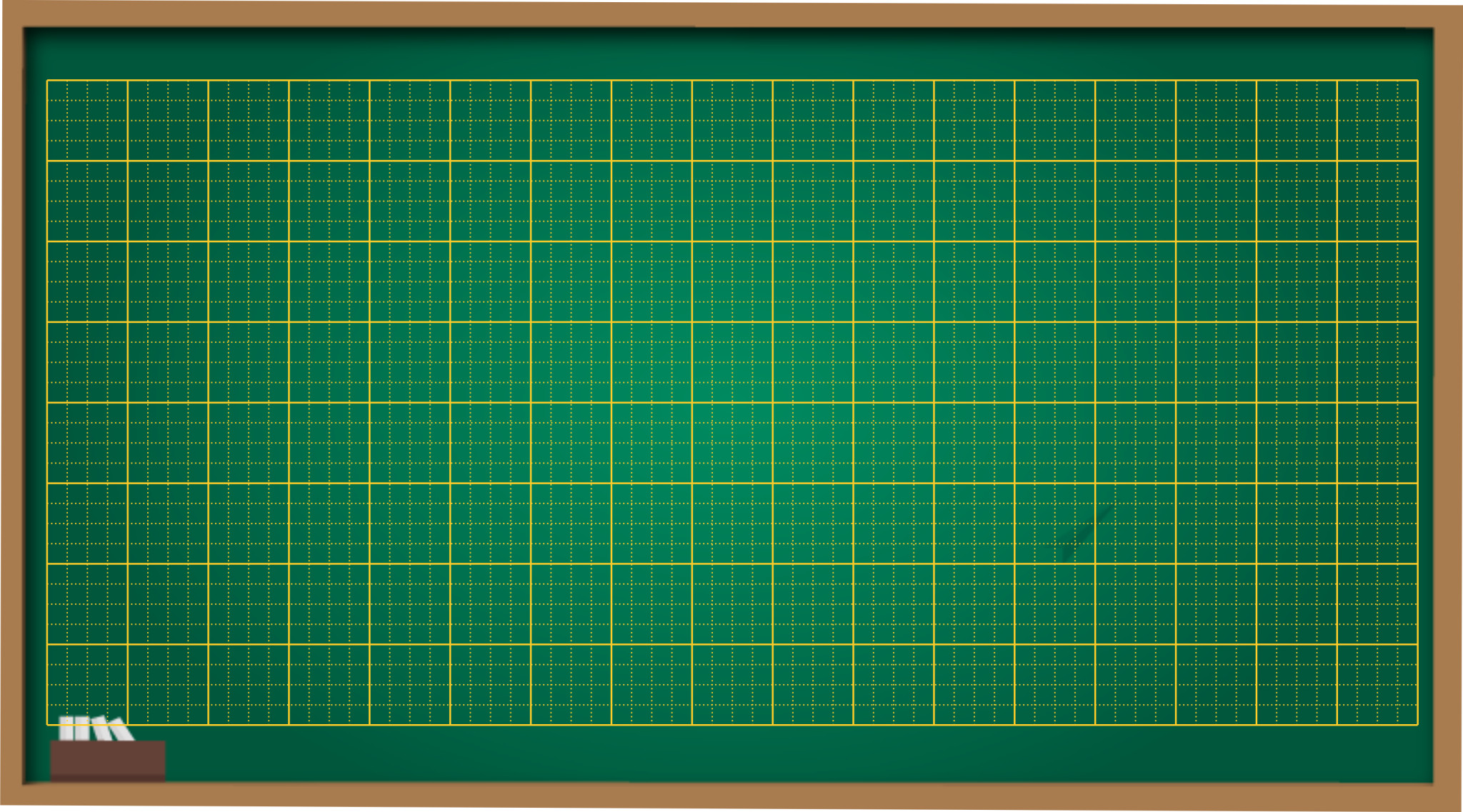 Thứ tư ngày 19 tháng 1 năm 2022
Toán
Thừa số, tích
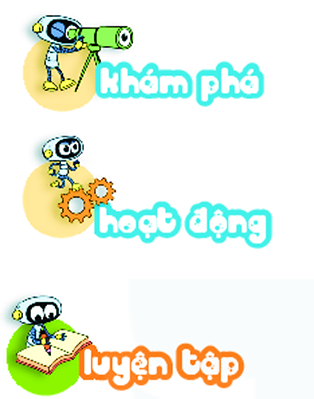 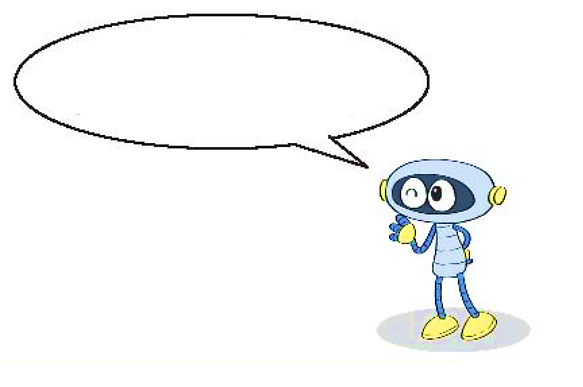 Có tất cả 
bao nhiêu con cá?
3
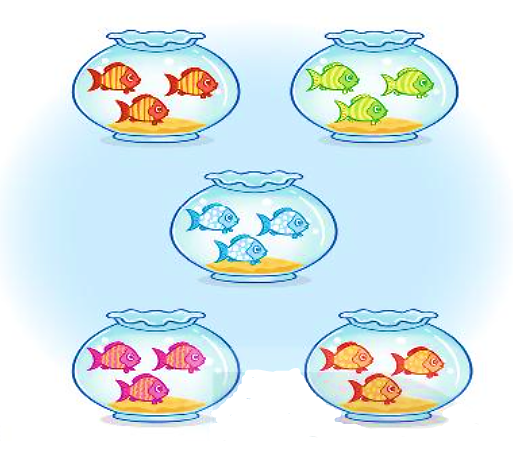 5
=
15
3
Có tất cả 15 con cá.
2
1
3
Tích
Thừa số
Thừa số
5
4
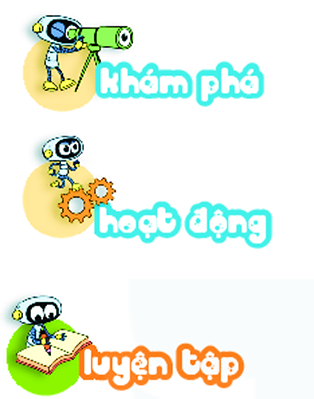 ?
Số
1
6
5
4
4
3
2
20
18
8
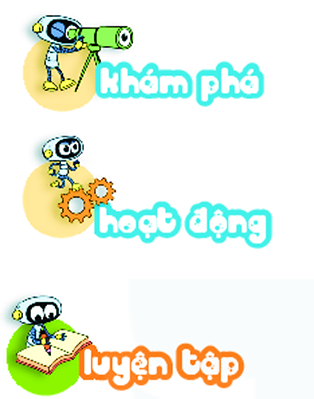 2
a) Trong mỗi nhóm hình có tất cả bao nhiêu chấm tròn?
?
Số
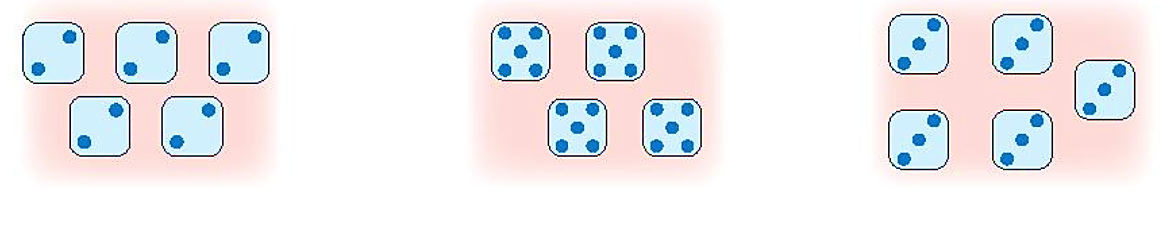 20
4
15
5
5
3
b)
?
?
?
?
?
?
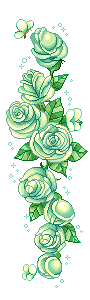 3
5
5
4
15
20
Yêu cầu cần đạt
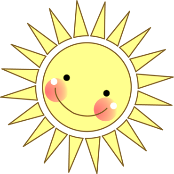 Nhận biết được thừa số và tích trong phép nhân.
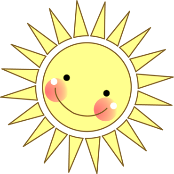 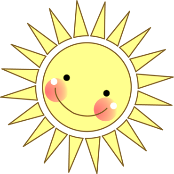 Thực hiện được tính được tích khi biết các thừa số.
Vận dụng giải các bài toán thực tế liên quan đến ý nghĩa của phép nhân.
Củng cố - dặn dò
Củng cố về phép nhân. 
Xem trước bài sau : 
	 “ Thừa số, tích  – Luyện tập”.
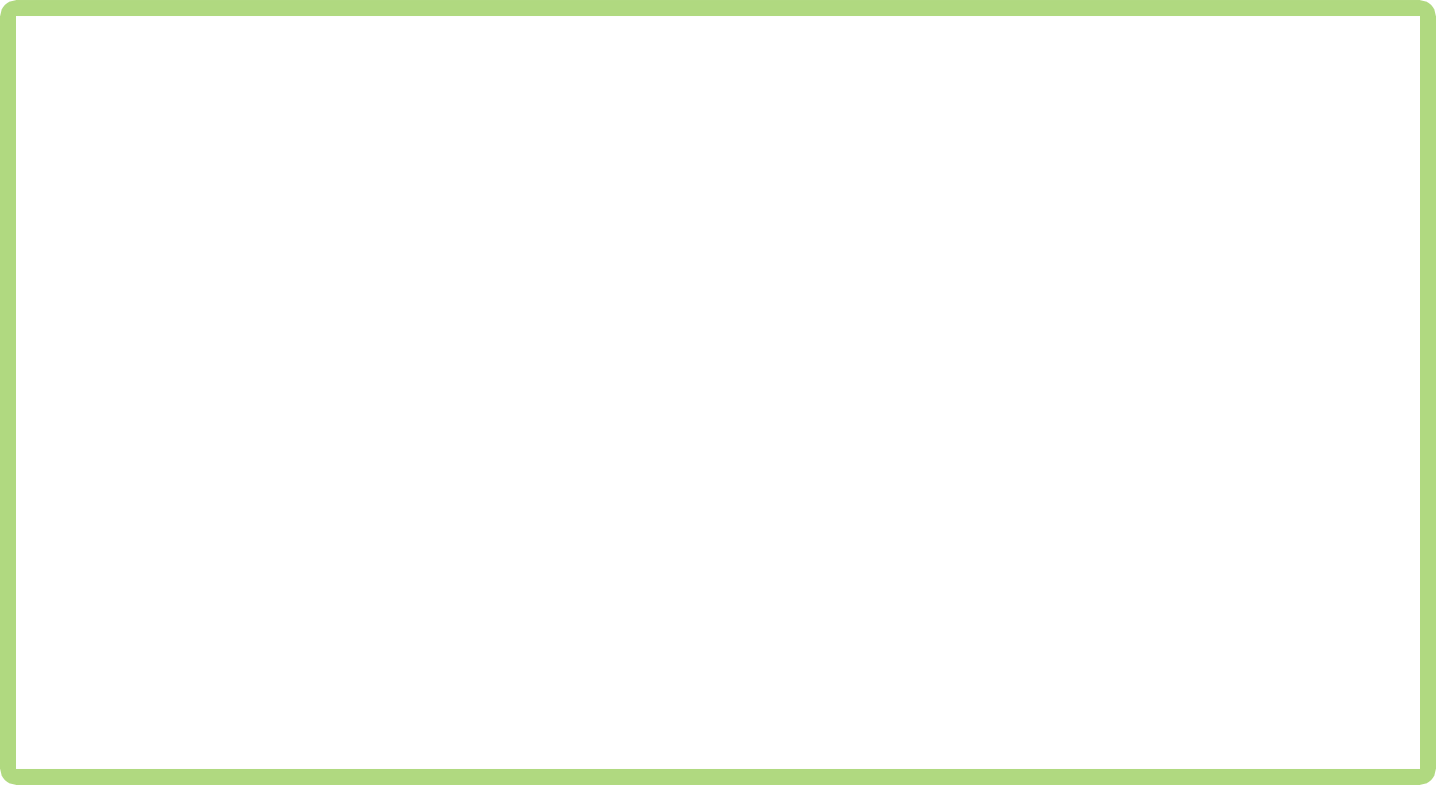 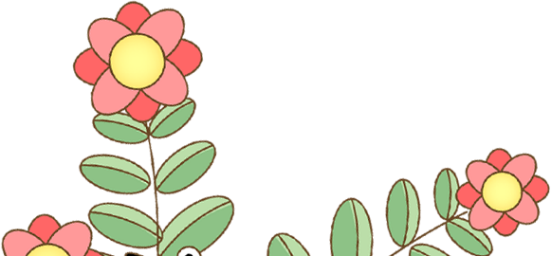 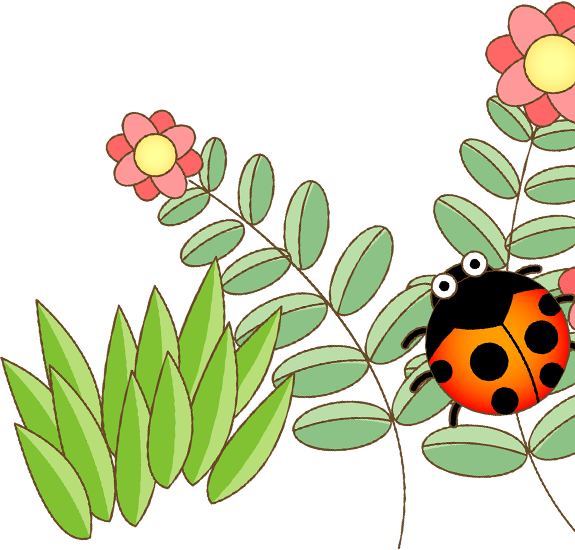 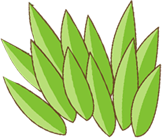 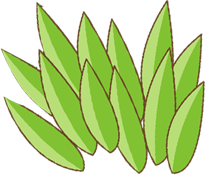 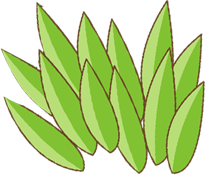 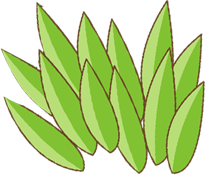 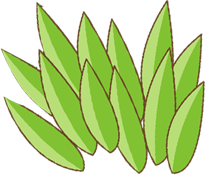 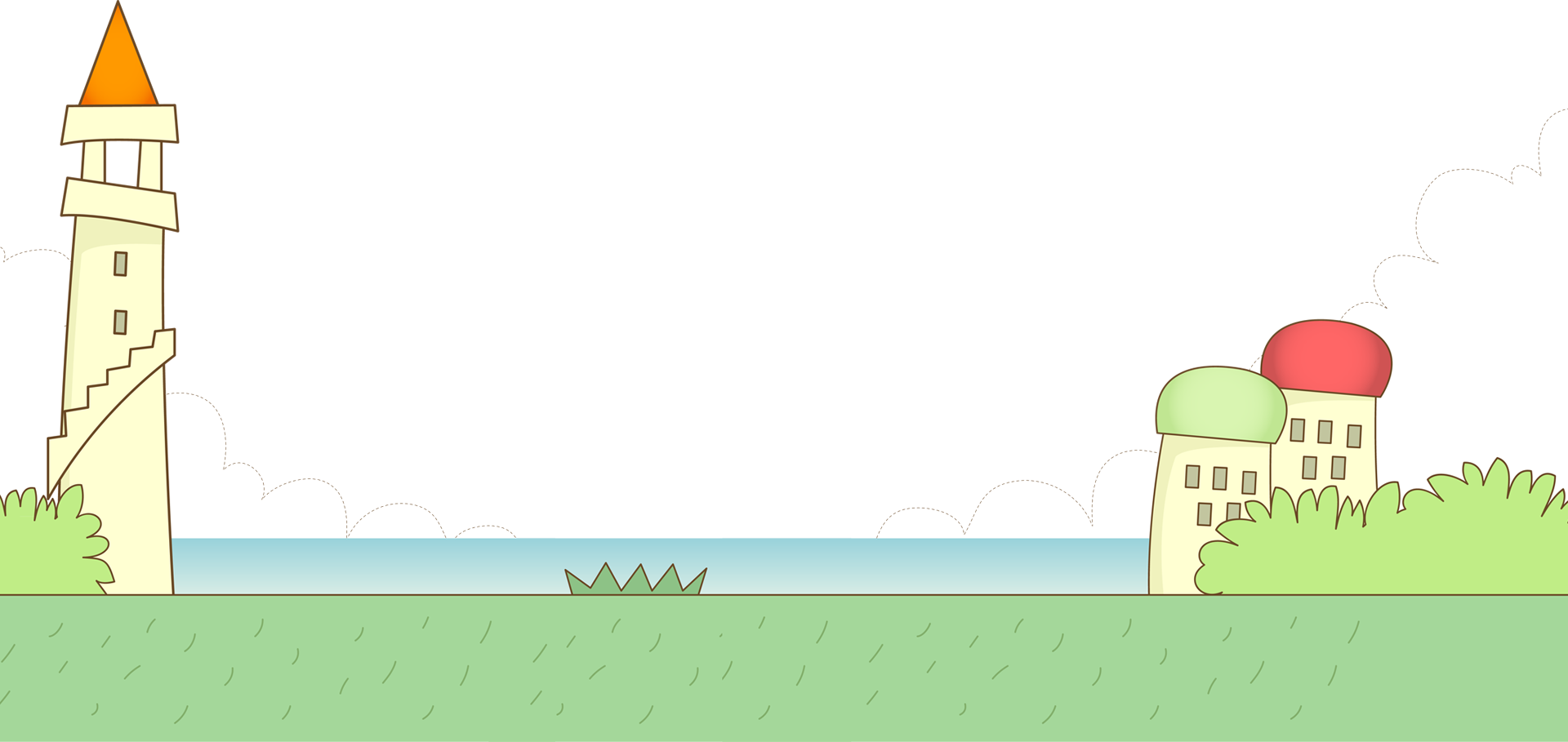 Tạm biệt và hẹn gặp lại 
các con vào những tiết học sau!
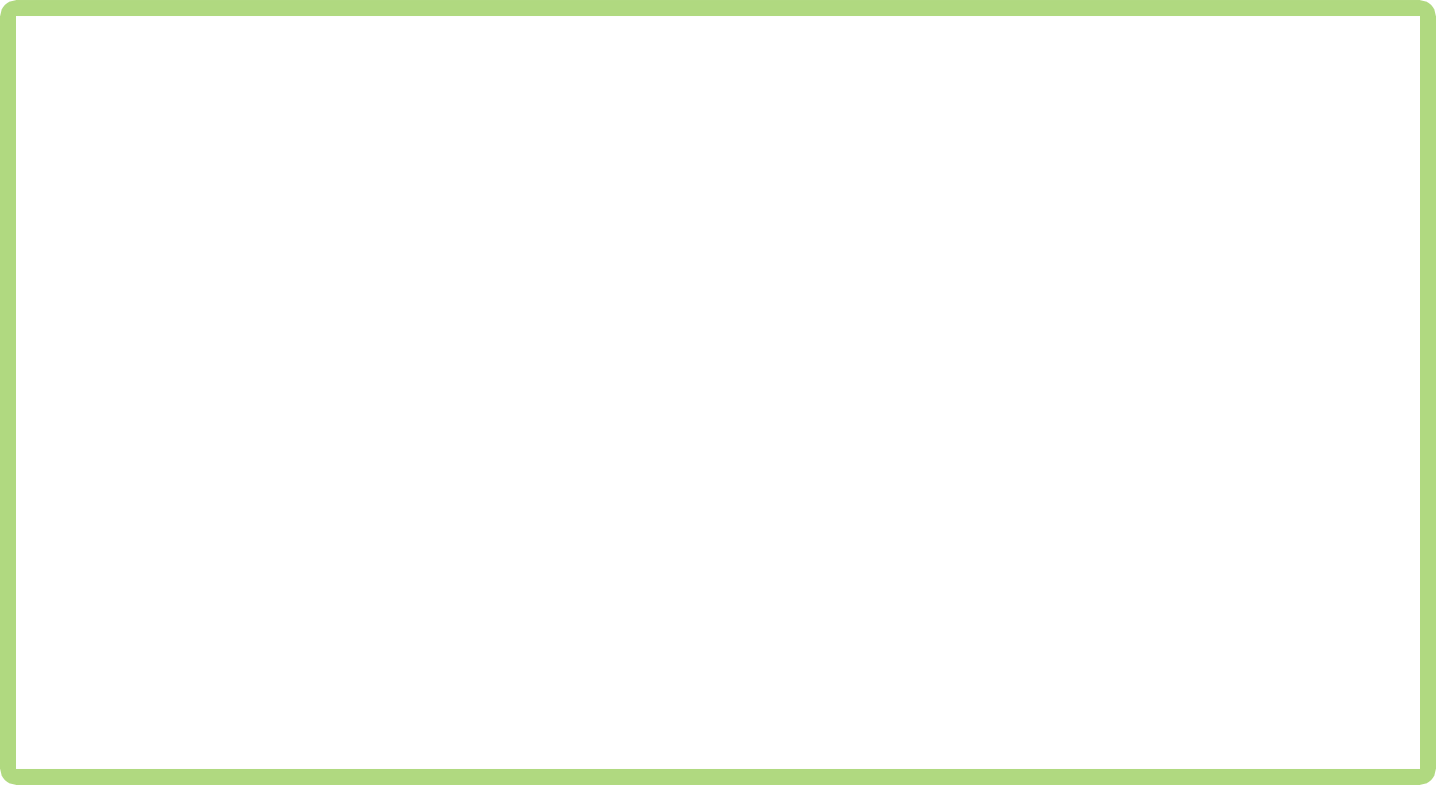 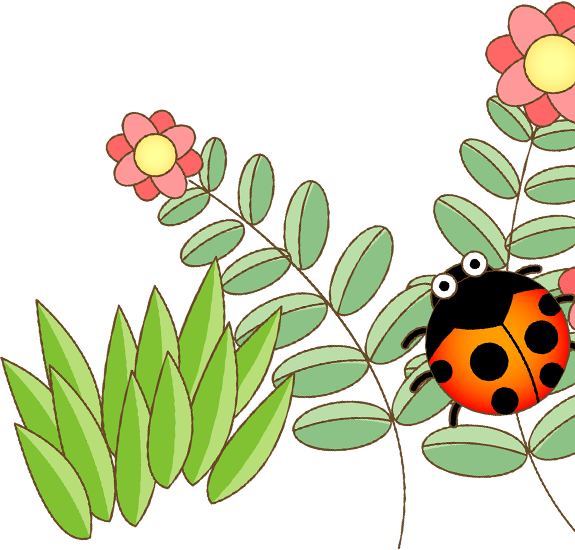 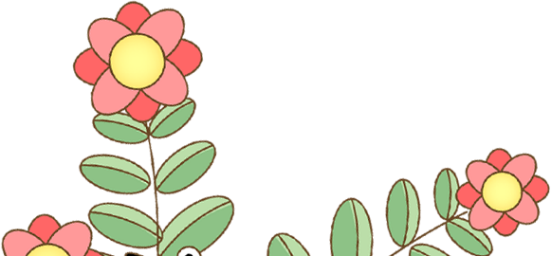 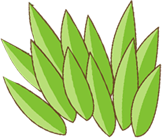 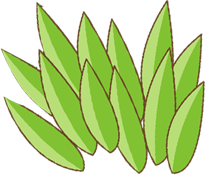 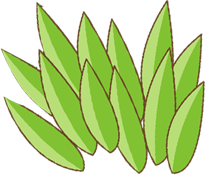 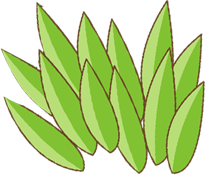 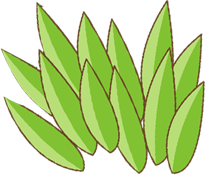 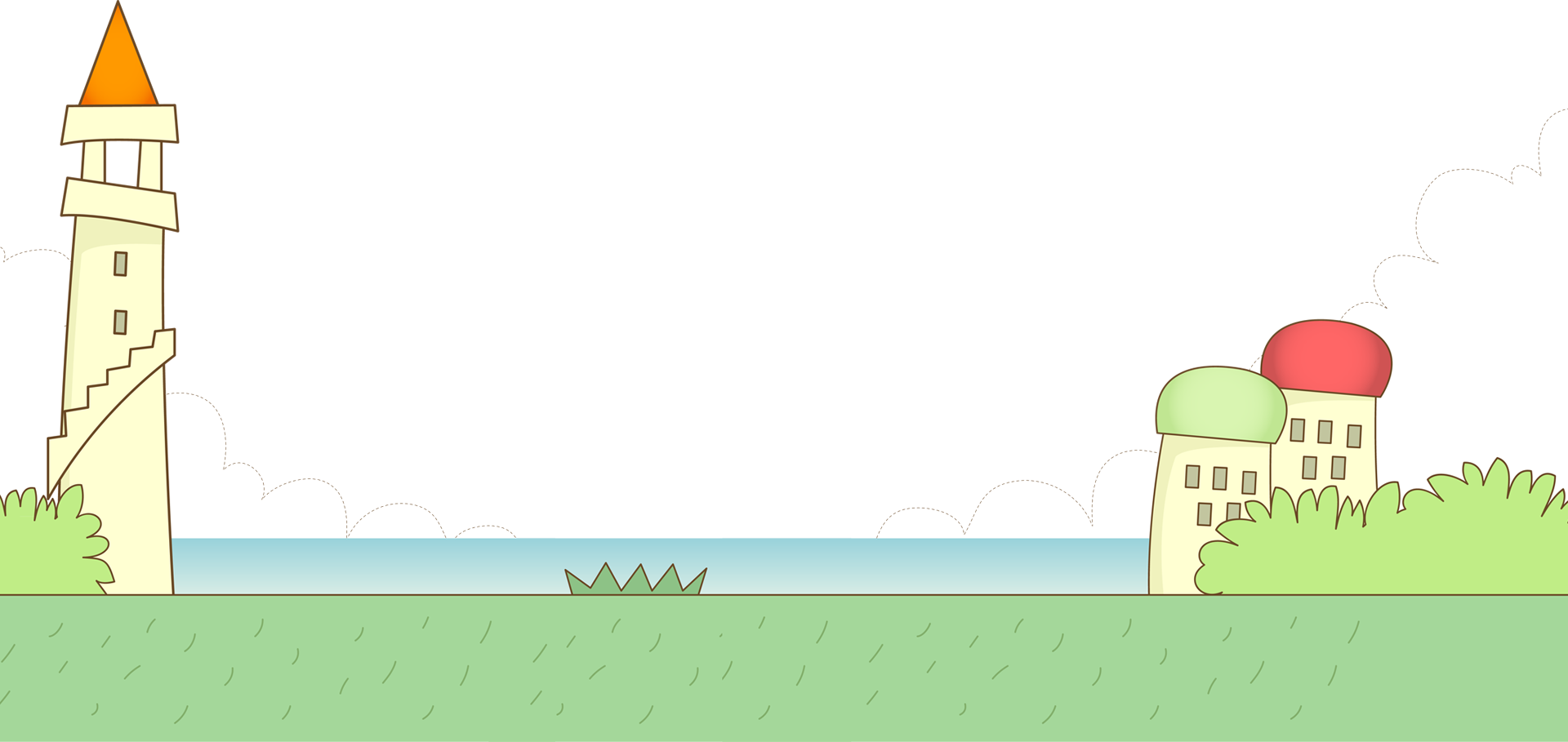